next
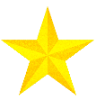 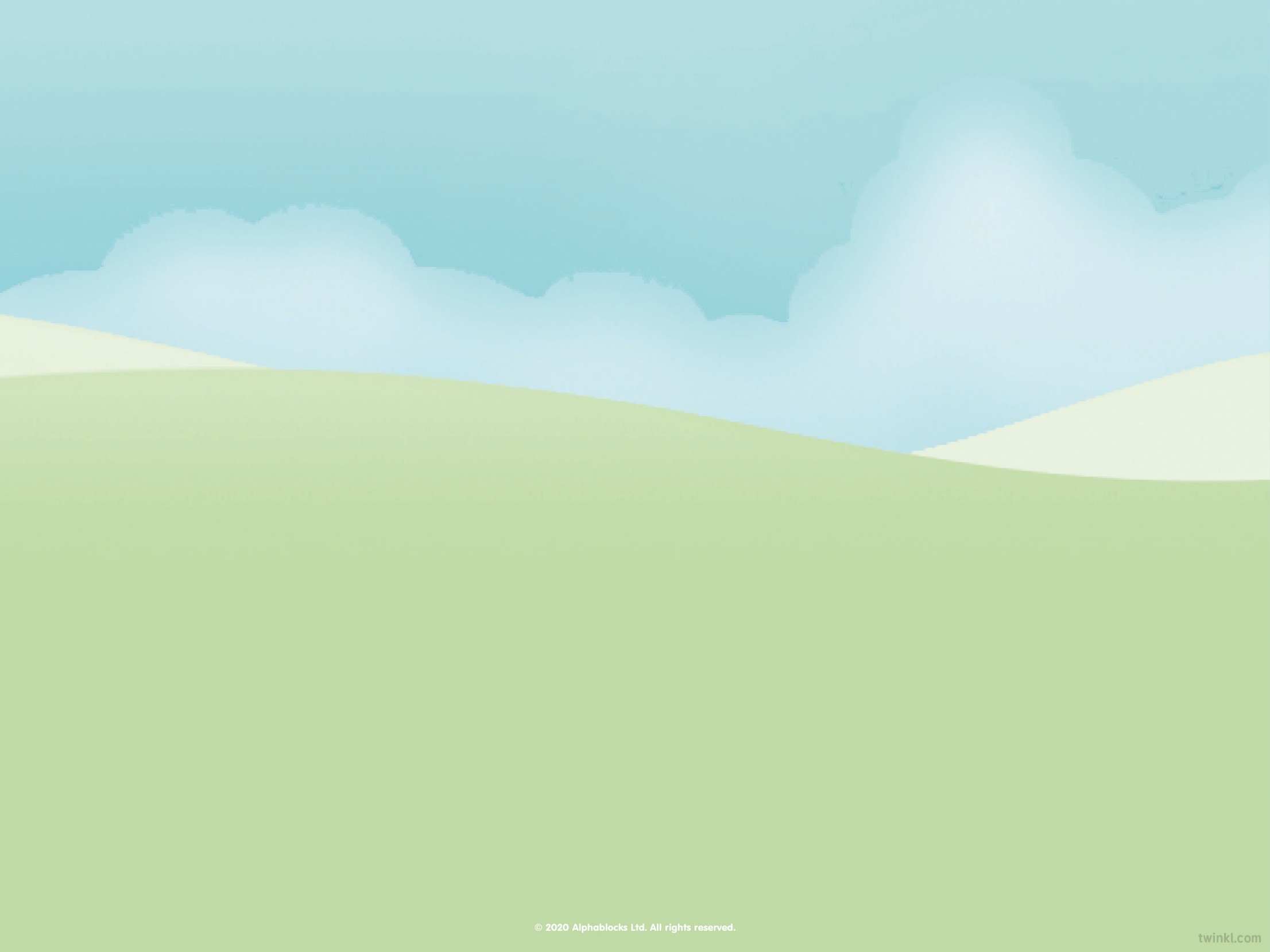 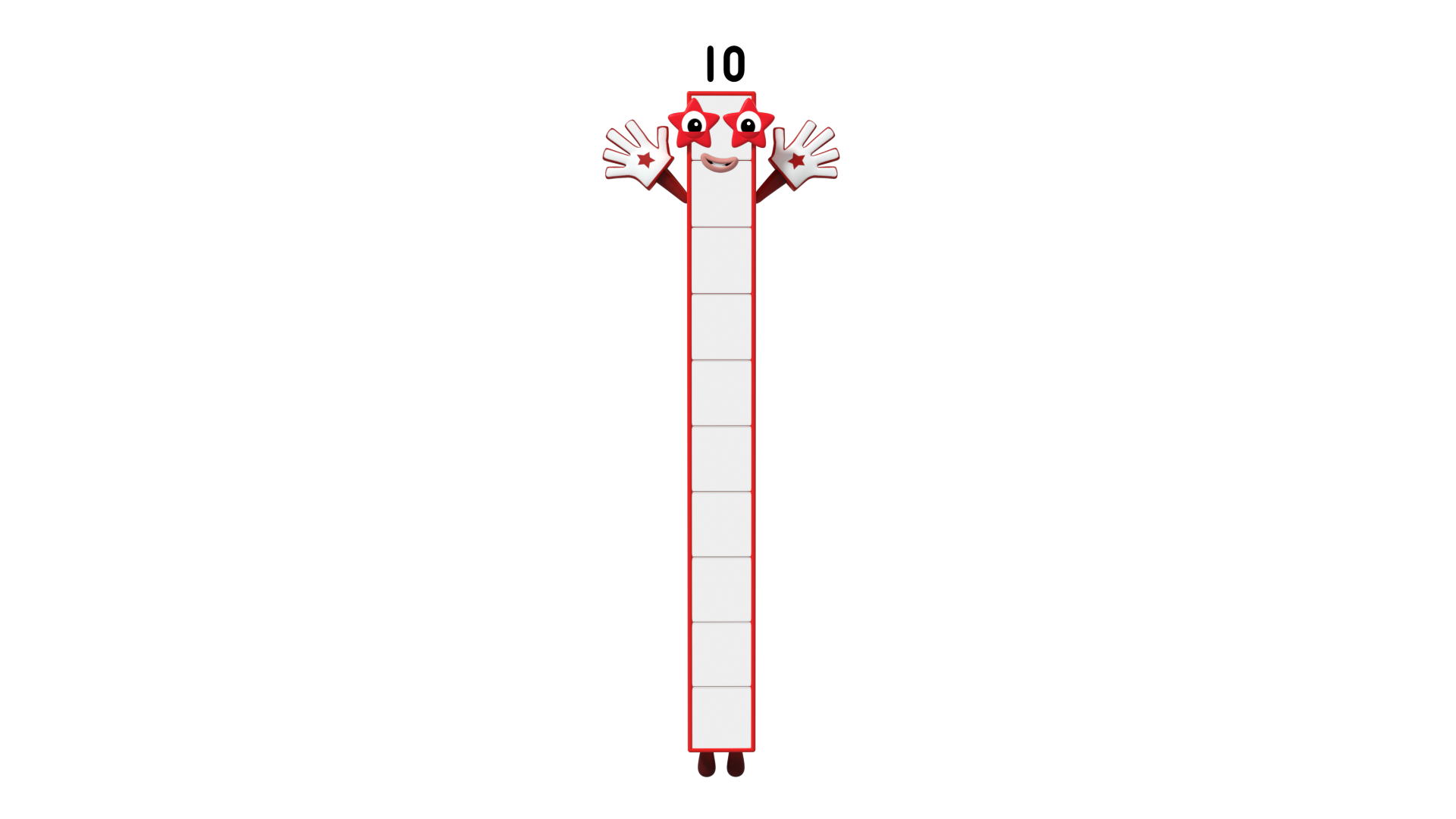 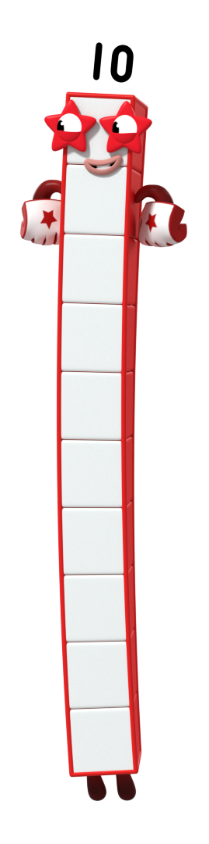 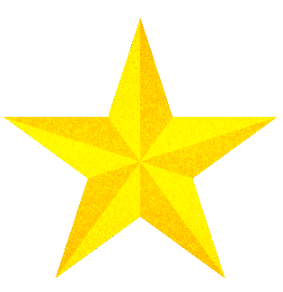 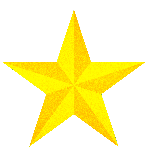 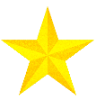 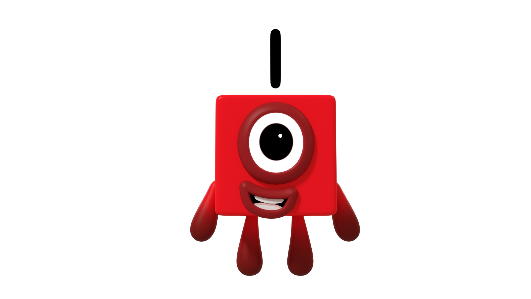 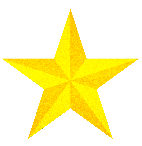 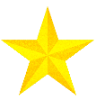 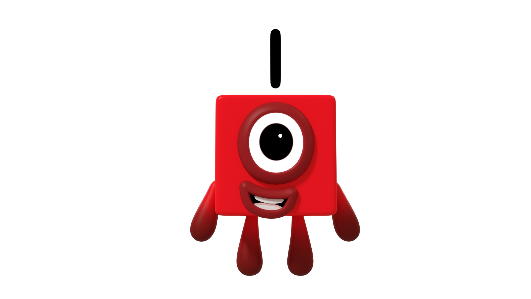 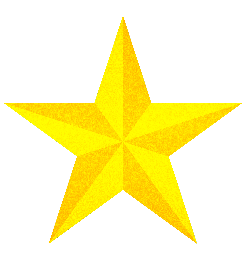 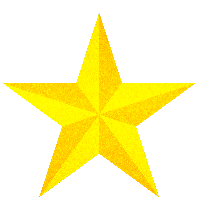 I’m Ten. I am made up of 10 ones. Can you click me and count my blocks?
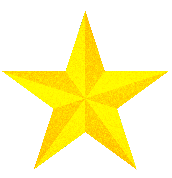 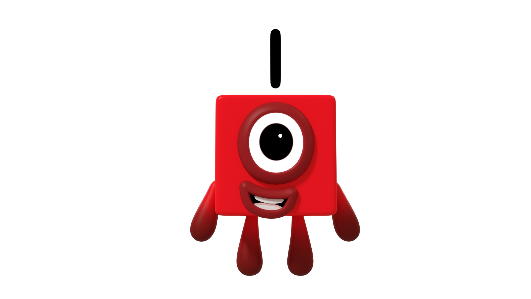 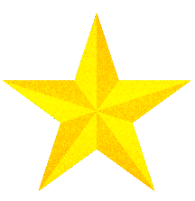 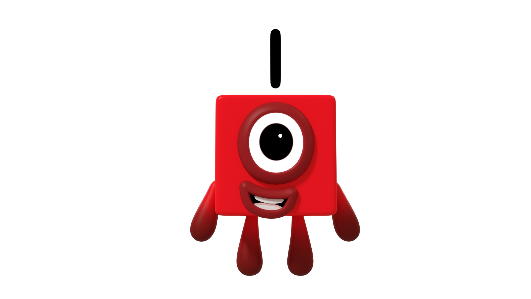 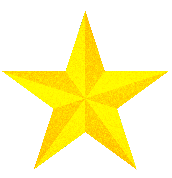 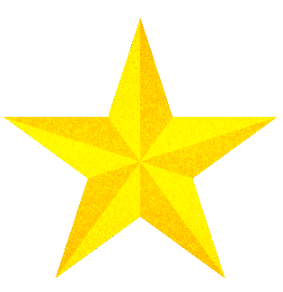 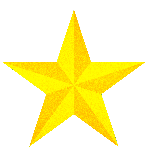 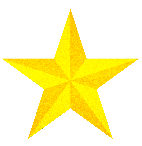 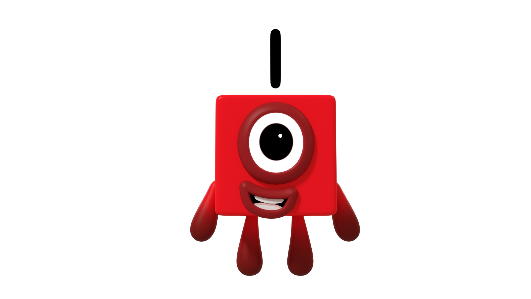 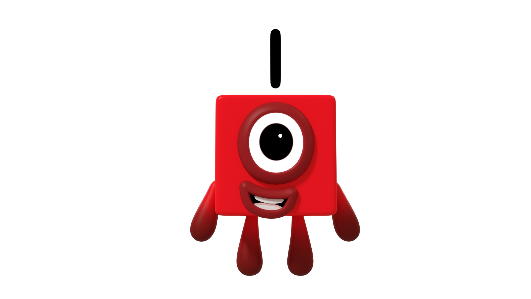 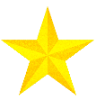 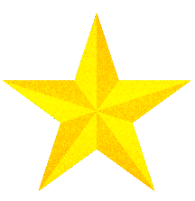 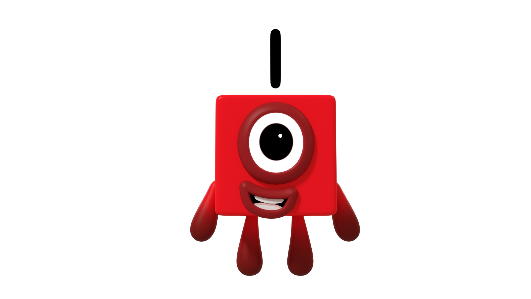 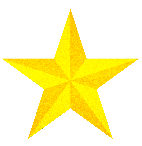 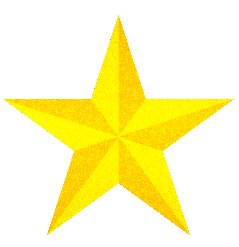 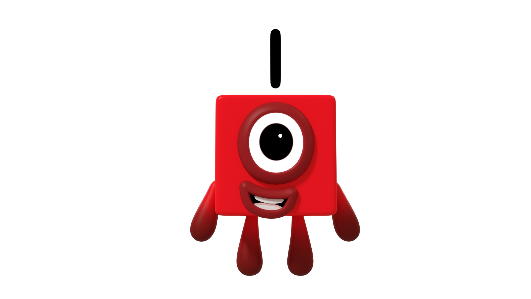 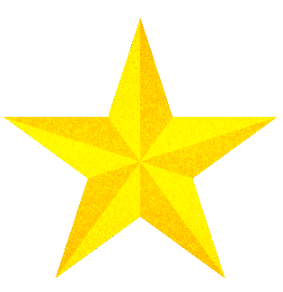 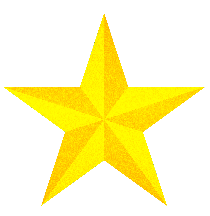 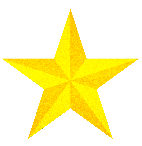 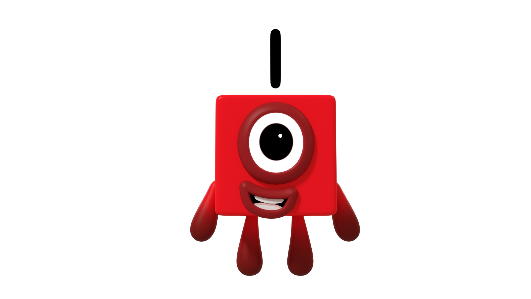 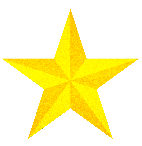 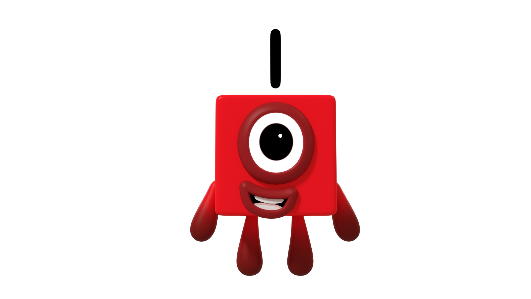 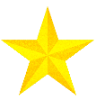 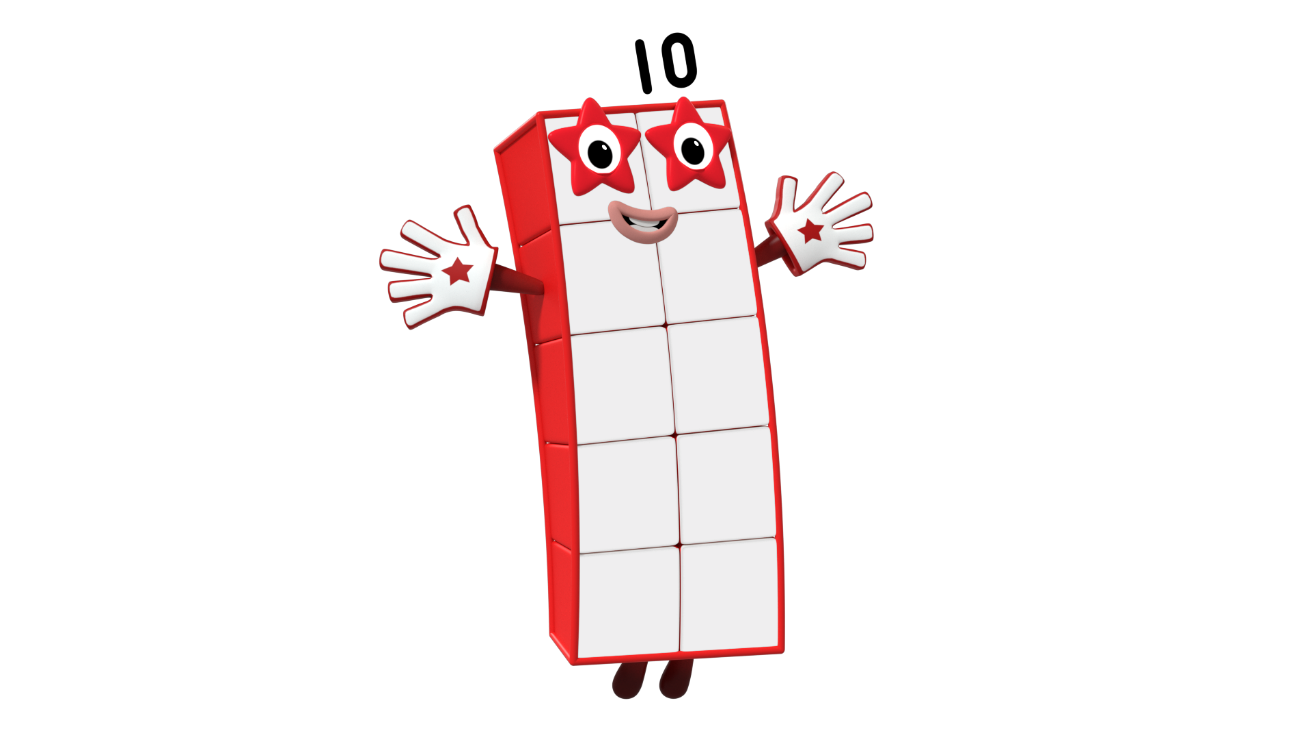 Can you count how many ones you can see? Which Numberblock do you think this will make?
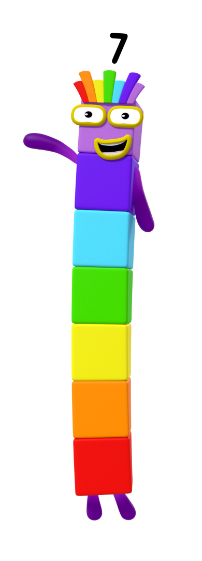 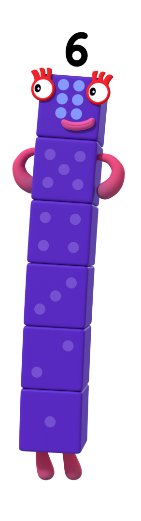 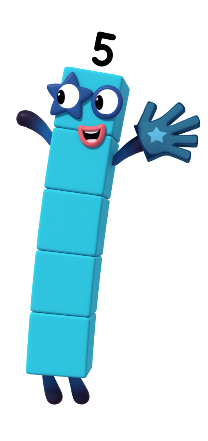 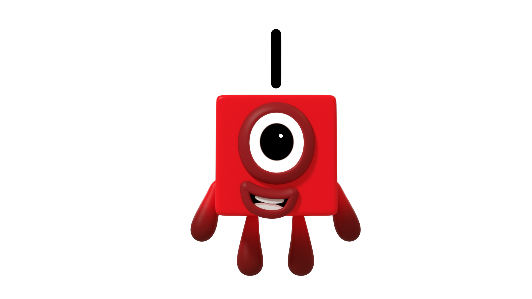 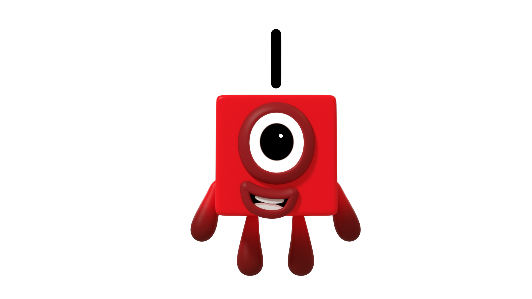 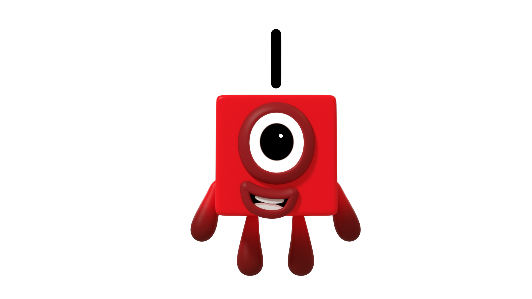 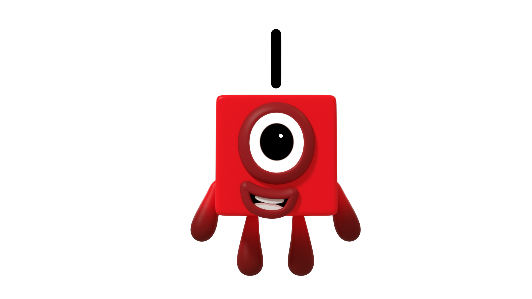 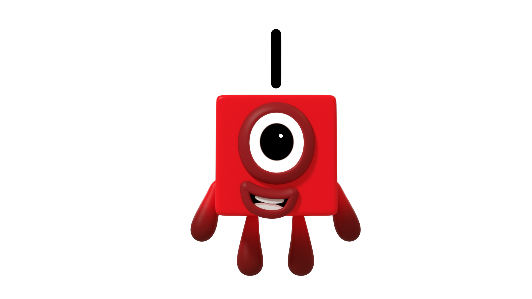 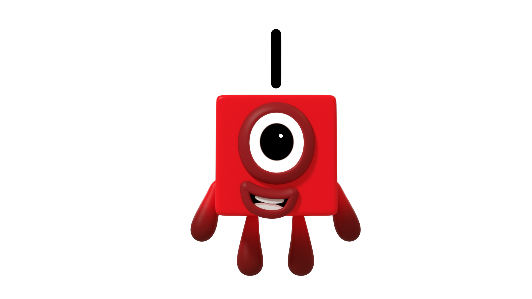 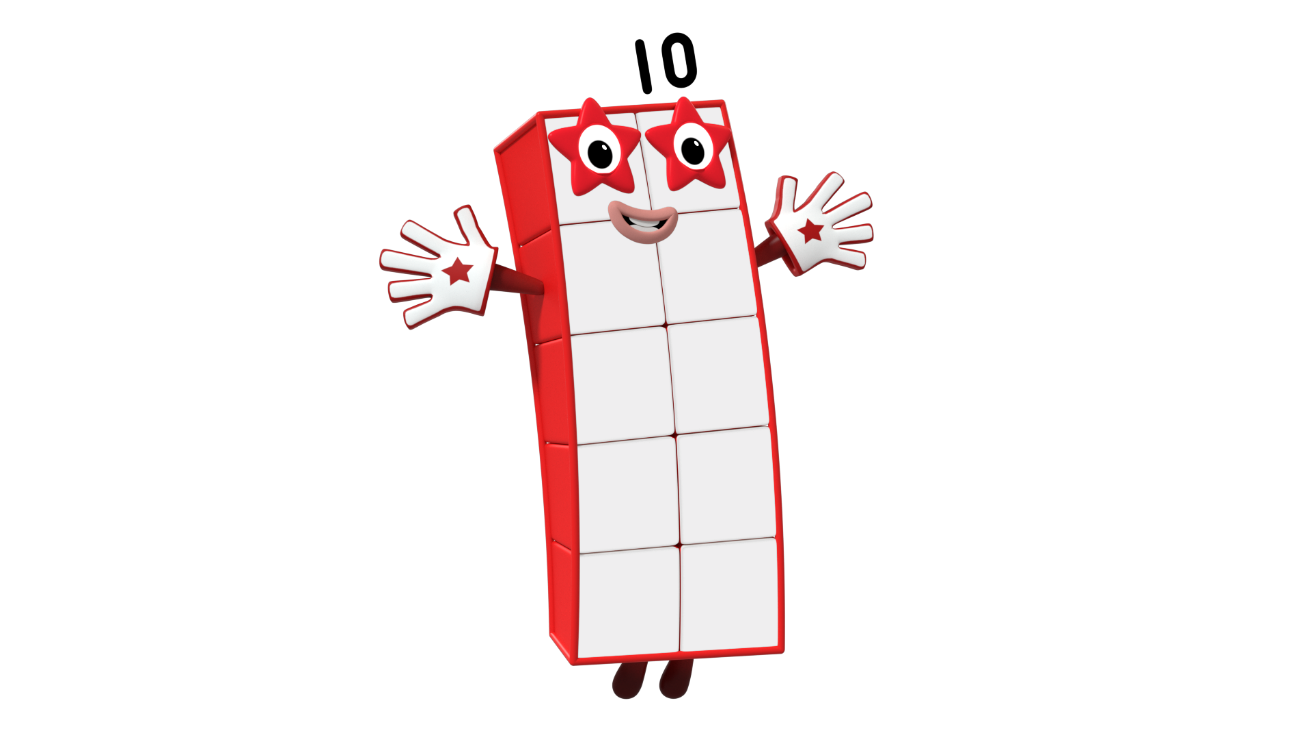 next
Can you count how many ones you can see? Which Numberblock do you think this will make?
That’s right! I’m made of 6 ones. Can you count them with me?
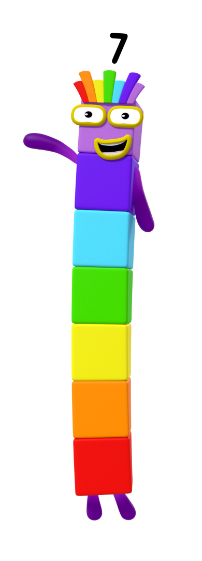 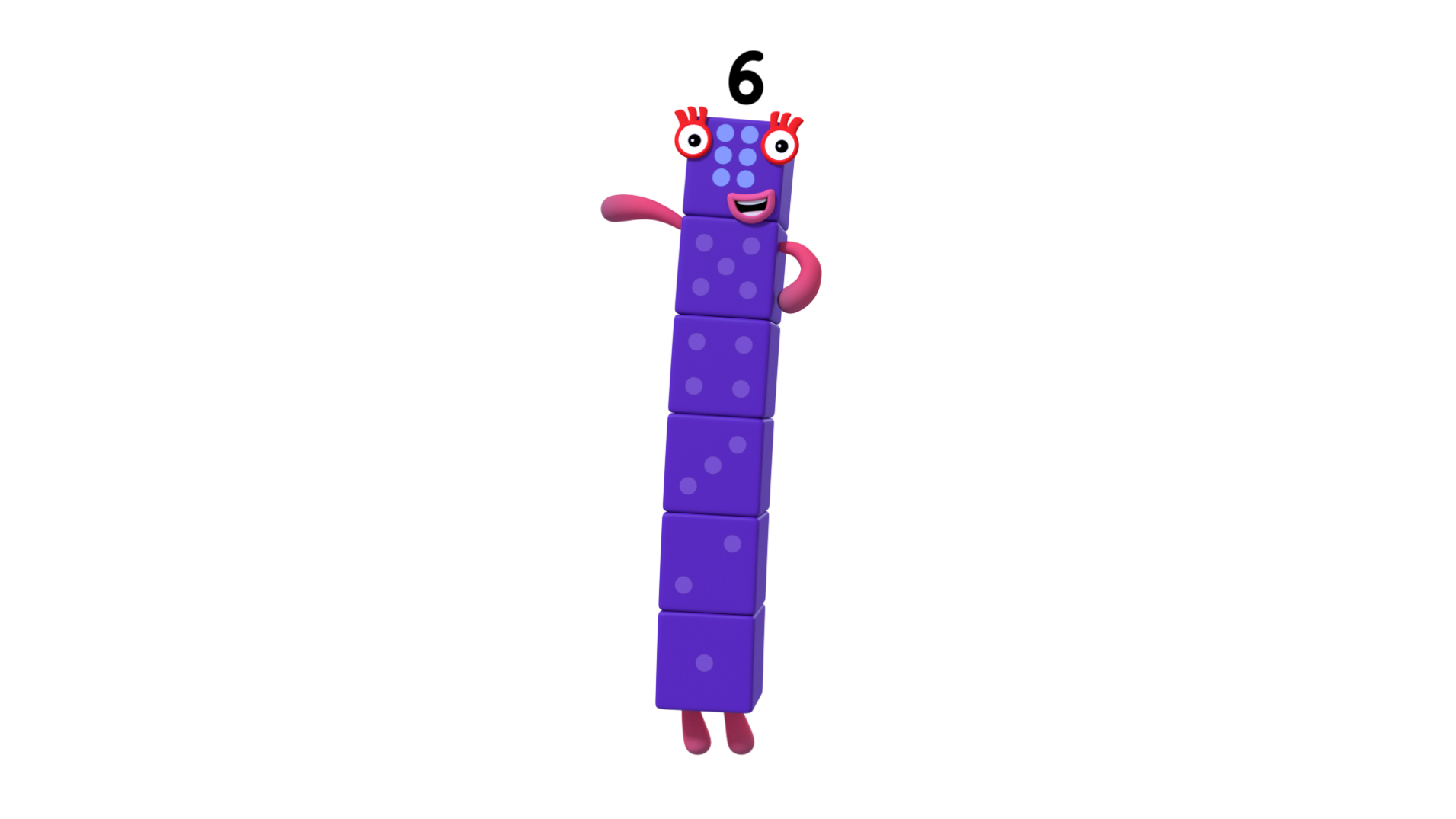 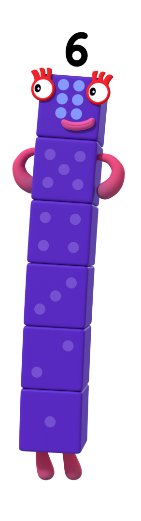 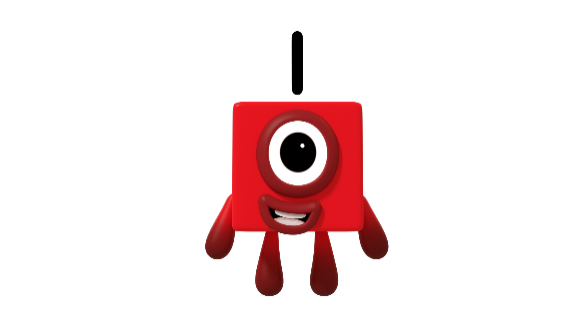 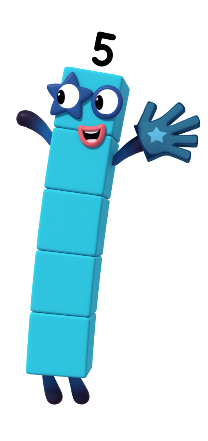 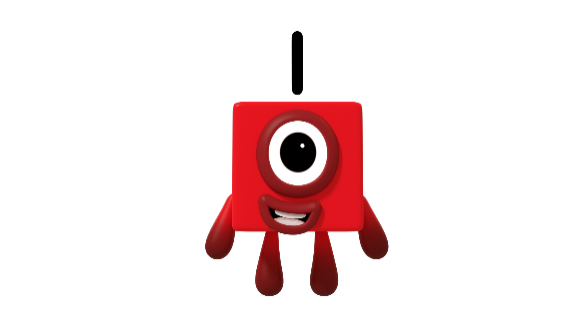 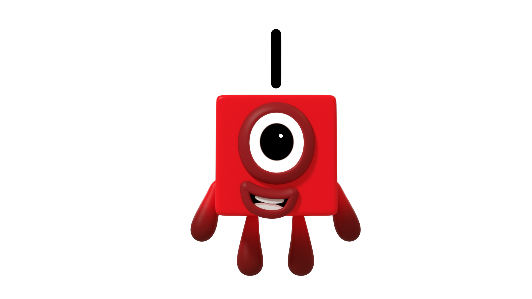 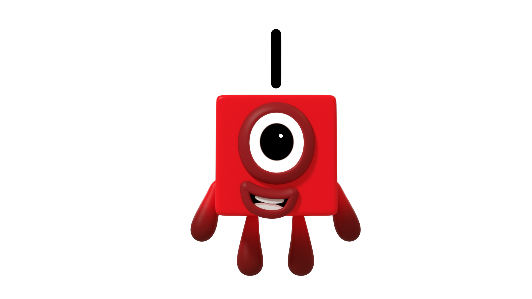 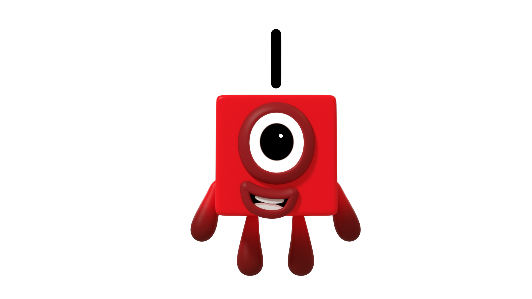 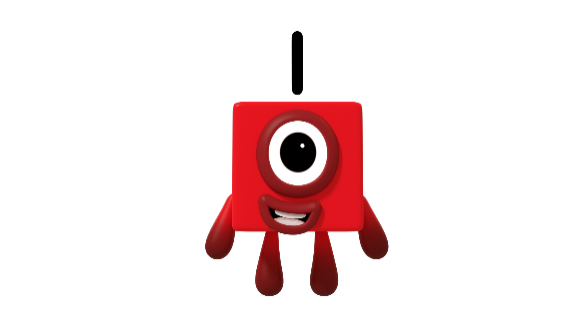 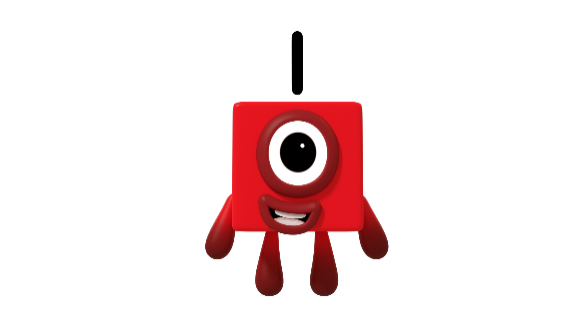 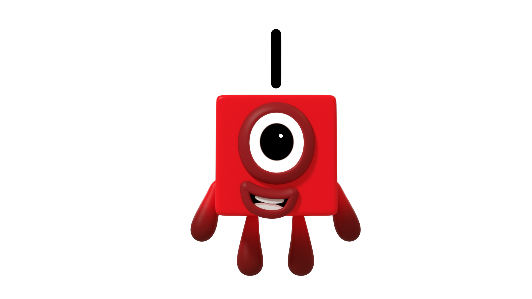 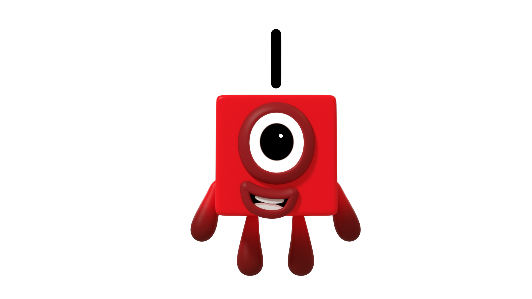 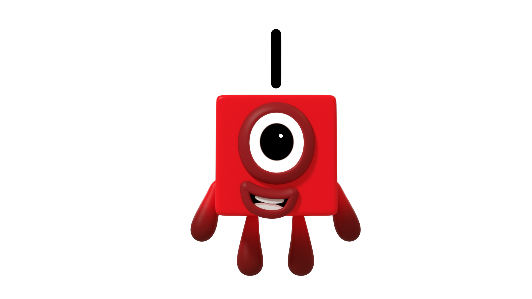 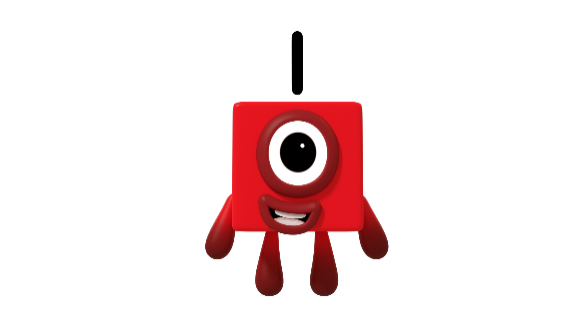 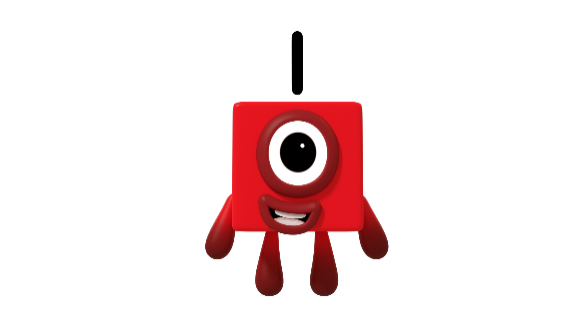 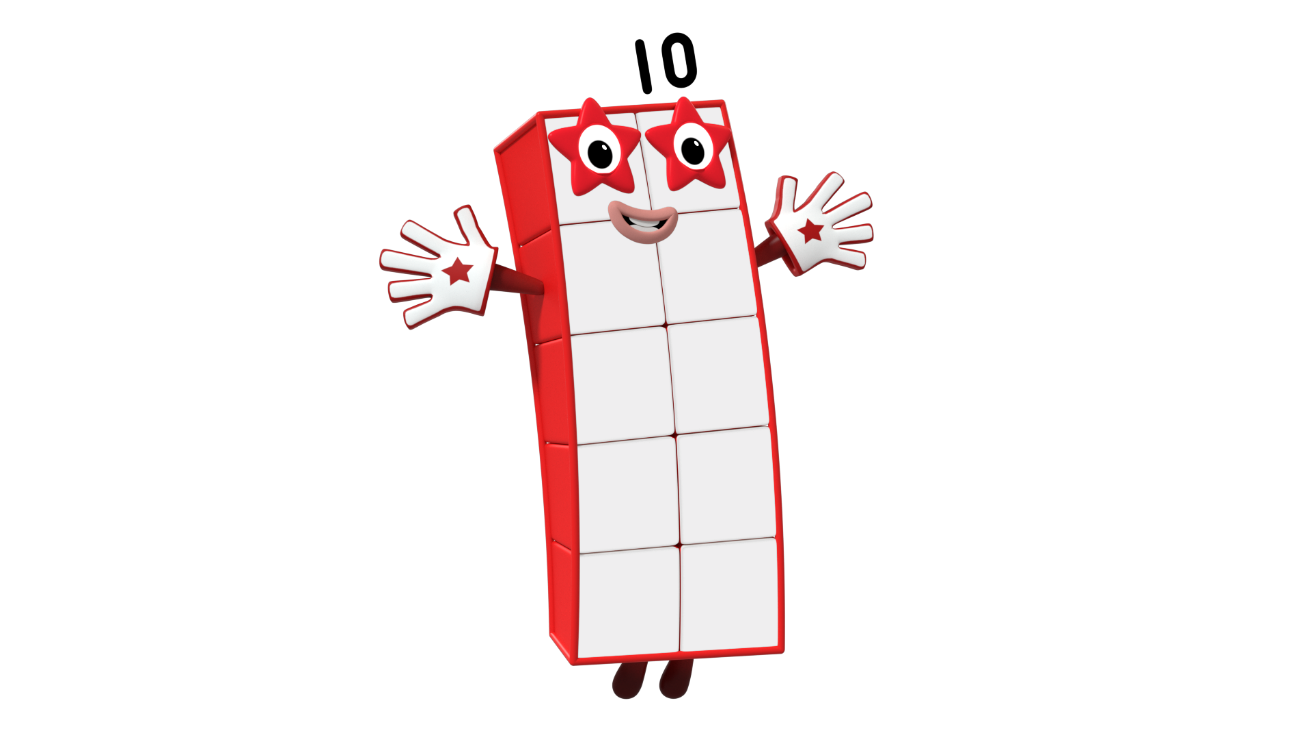 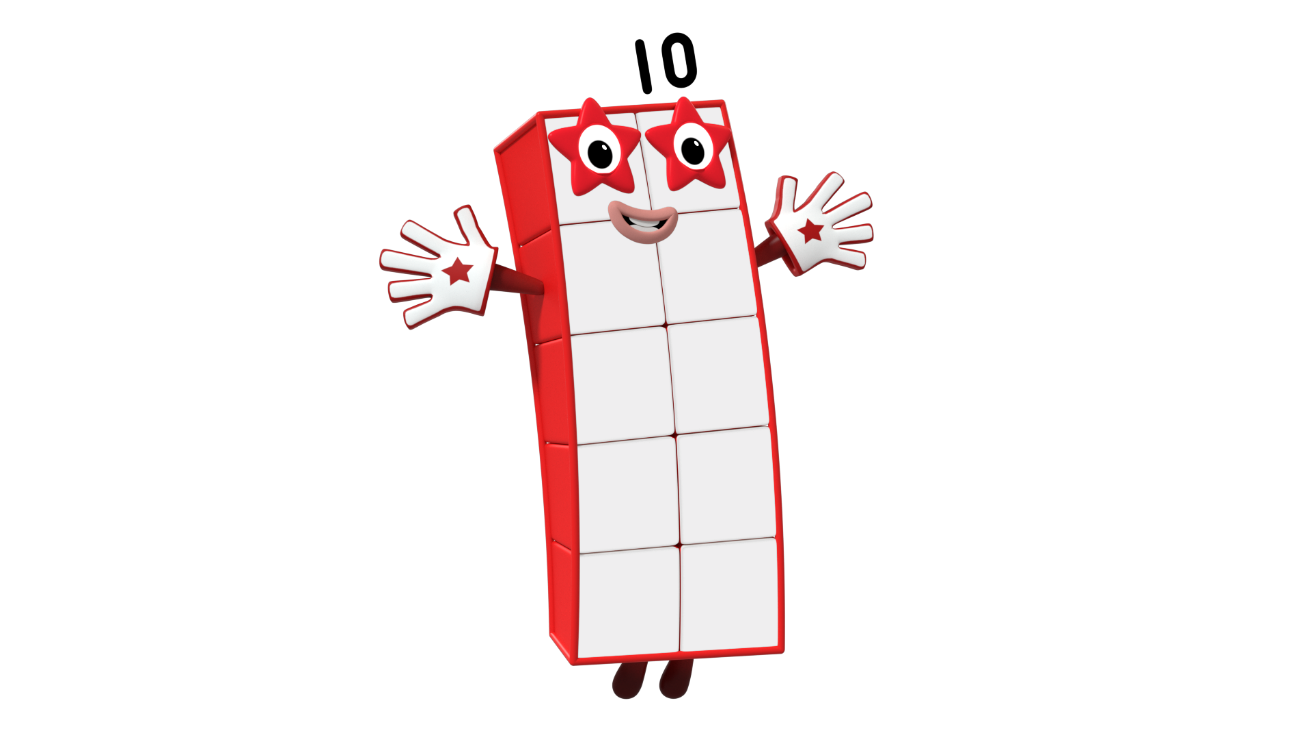 Can you count how many ones you can see? Which Numberblock do you think this will make?
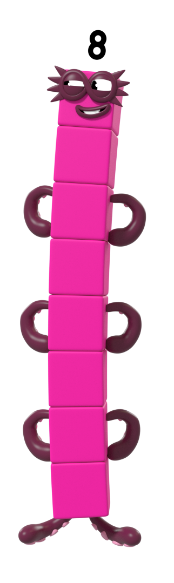 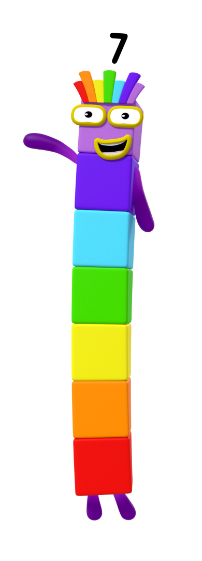 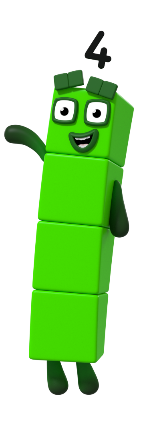 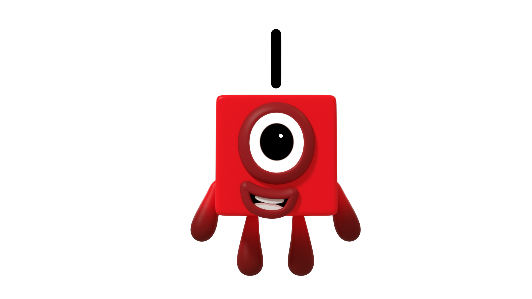 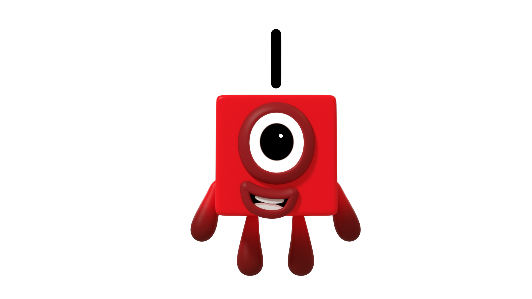 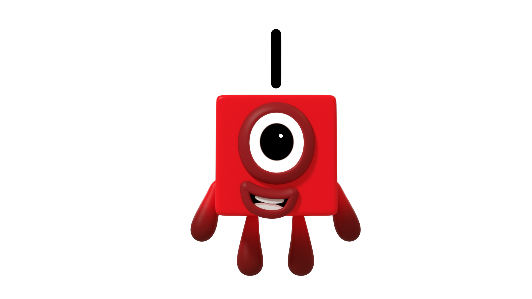 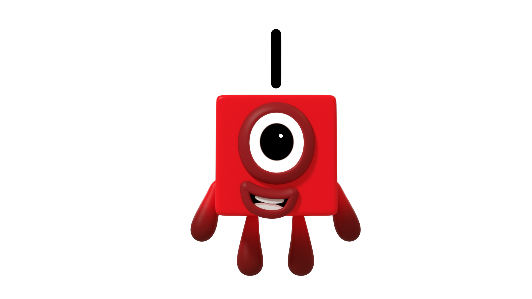 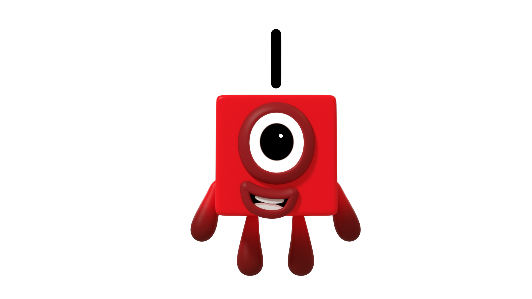 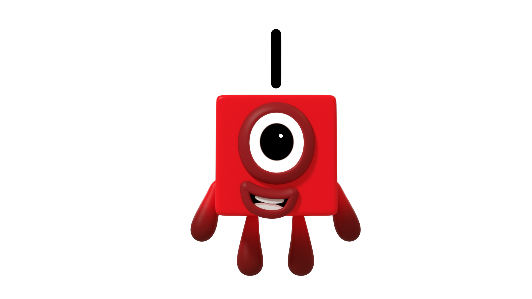 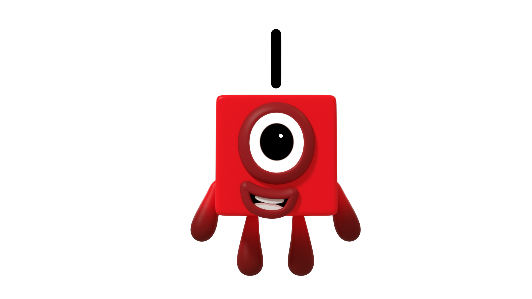 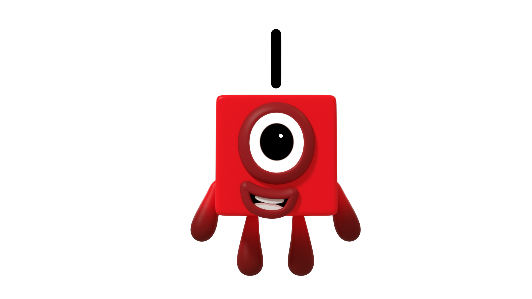 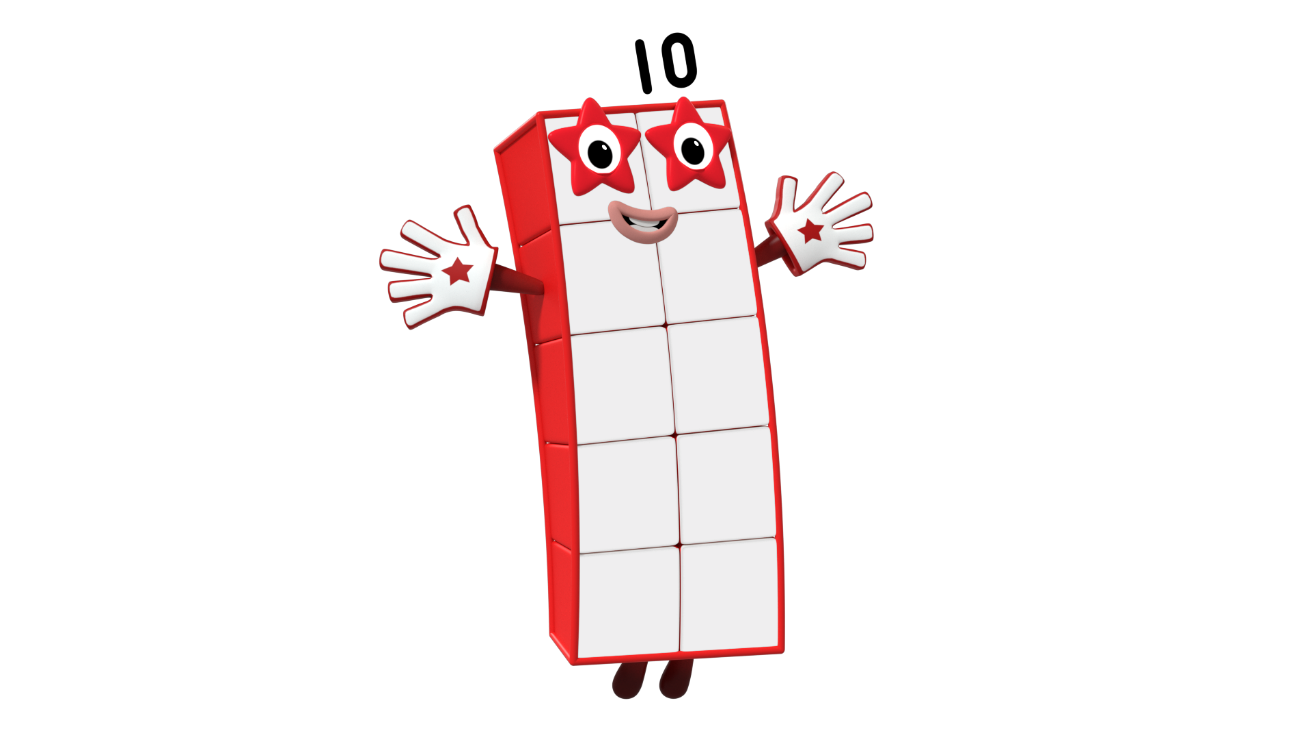 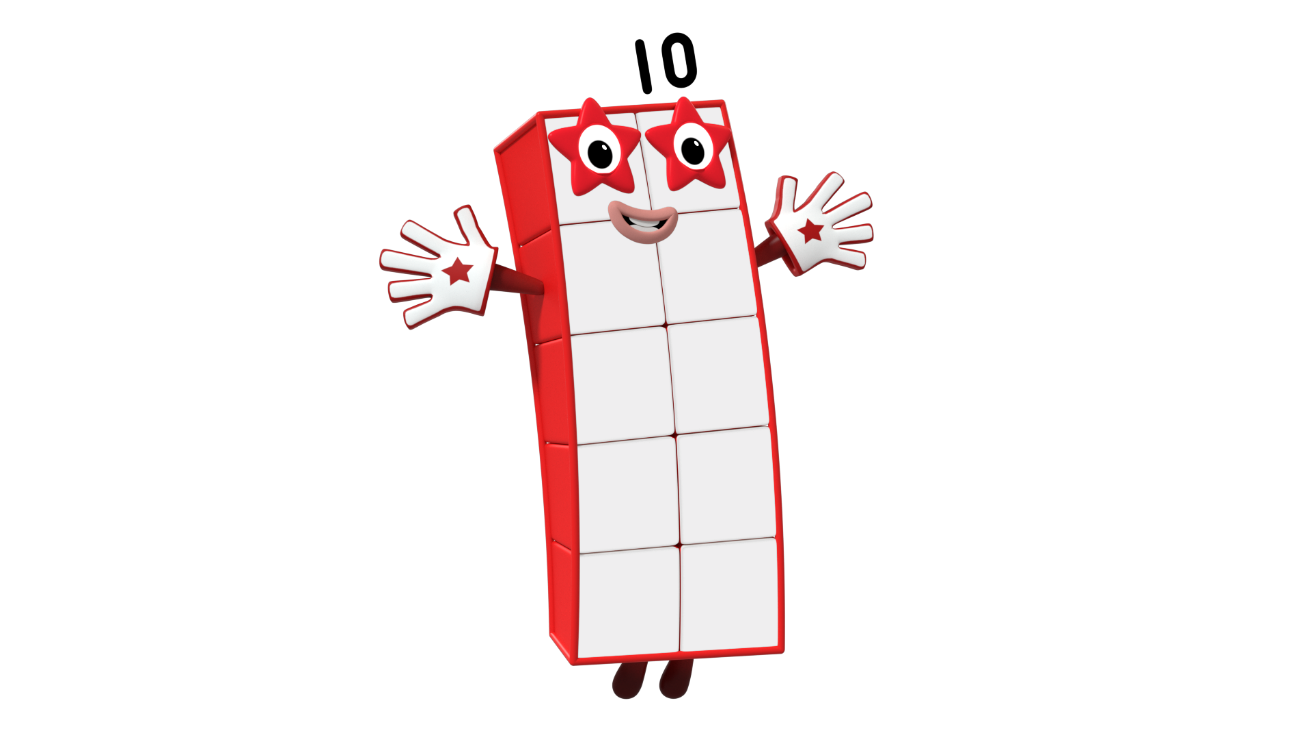 next
That’s right! I’m made of 8 ones. Can you count them with me?
Can you count how many ones you can see? Which Numberblock do you think this will make?
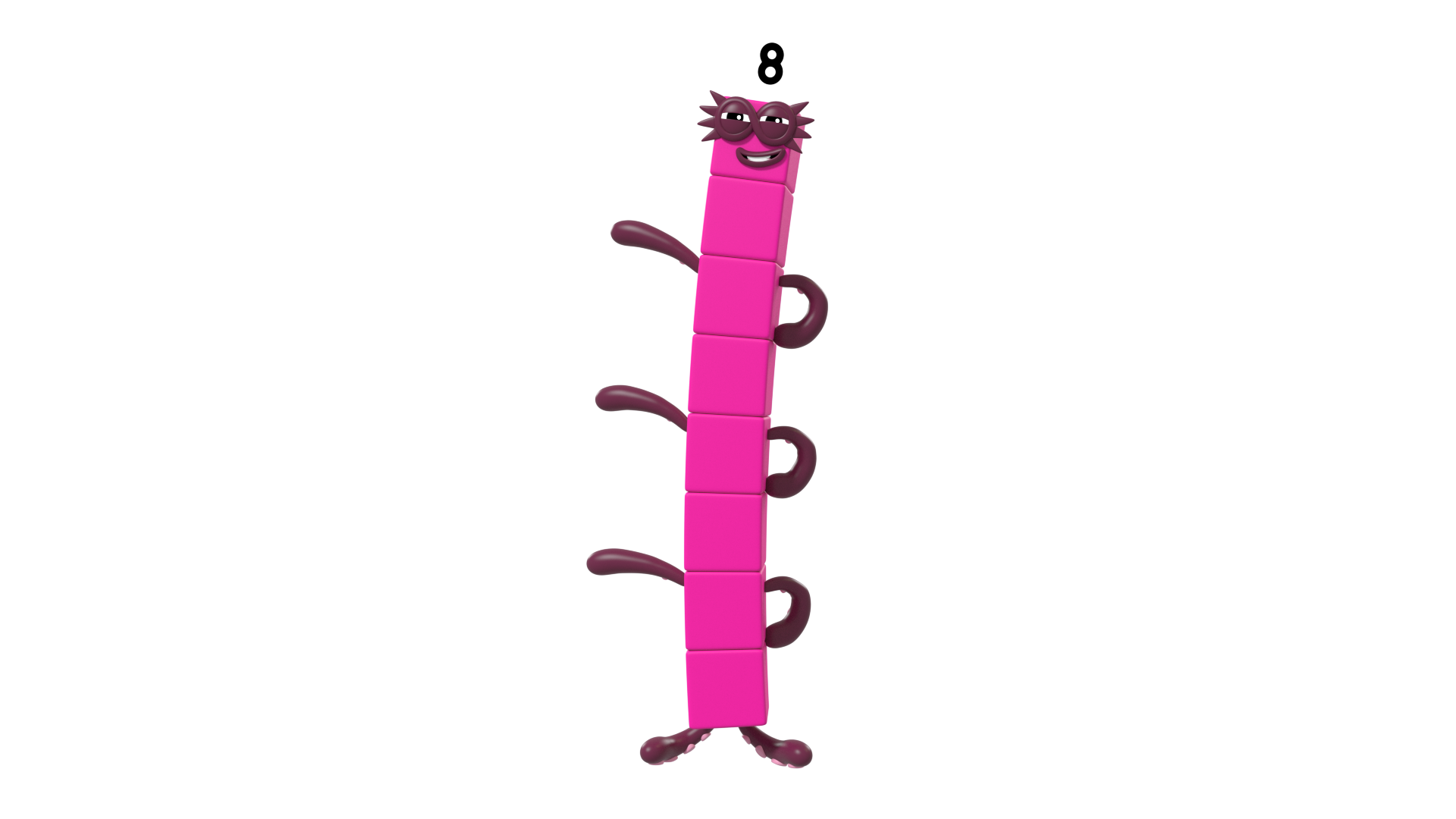 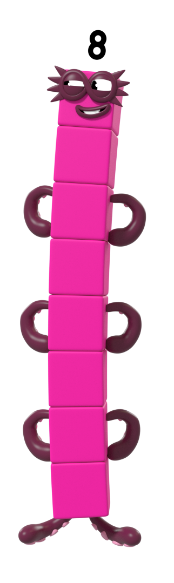 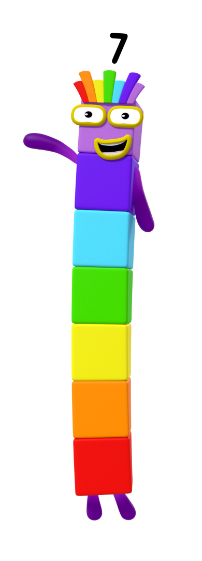 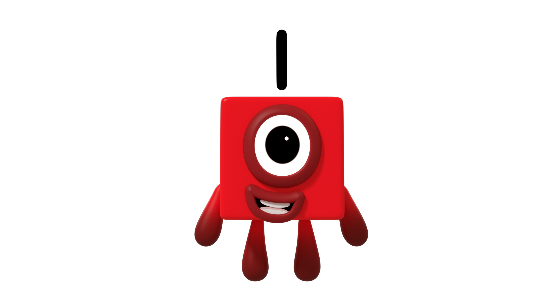 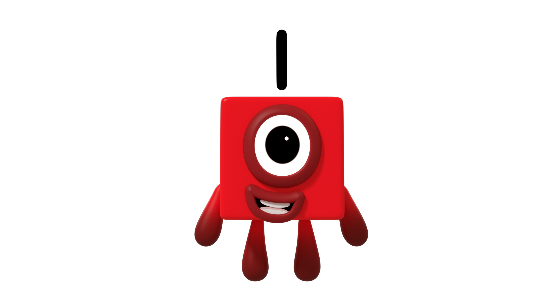 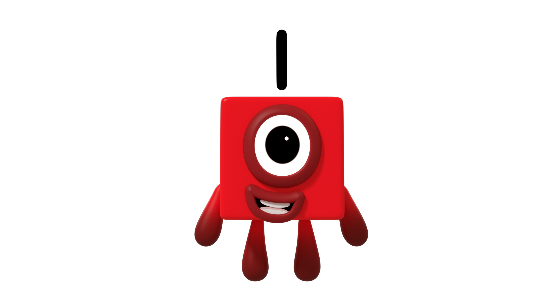 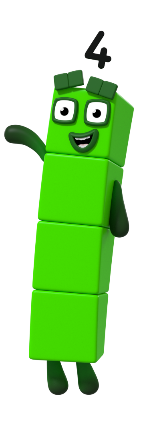 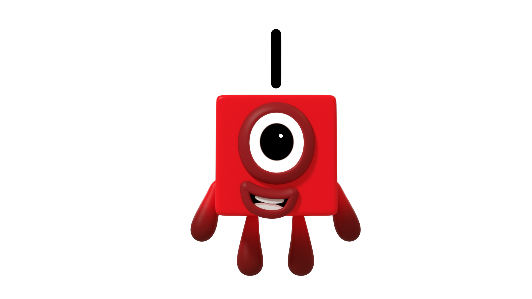 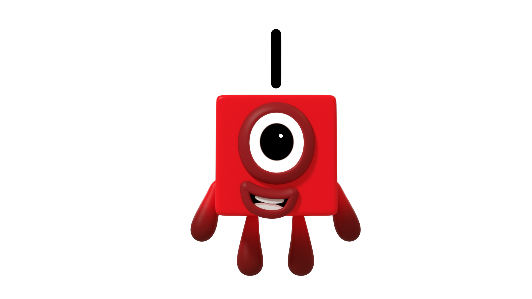 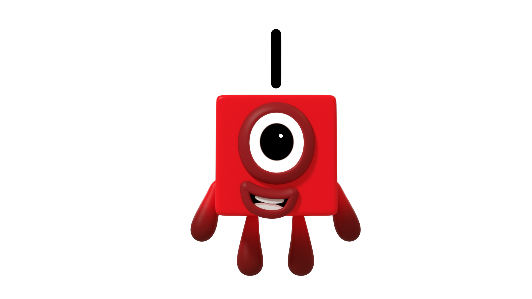 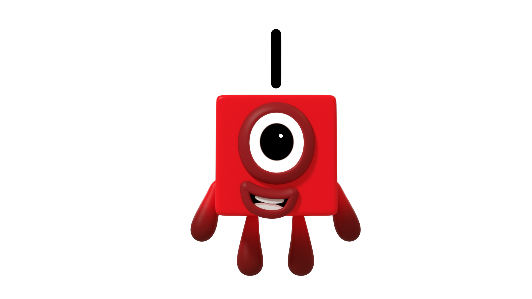 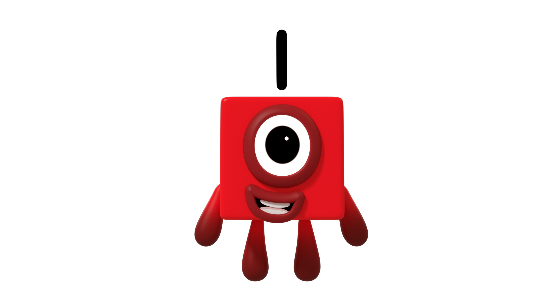 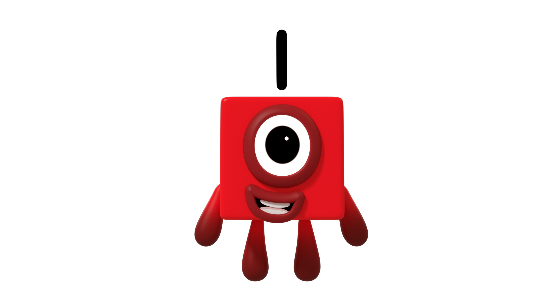 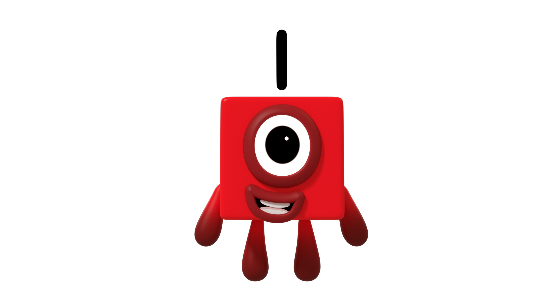 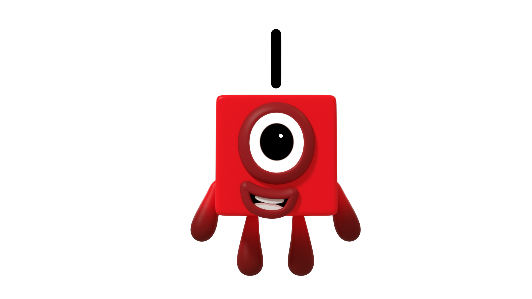 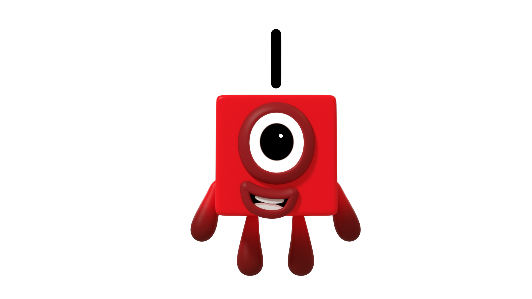 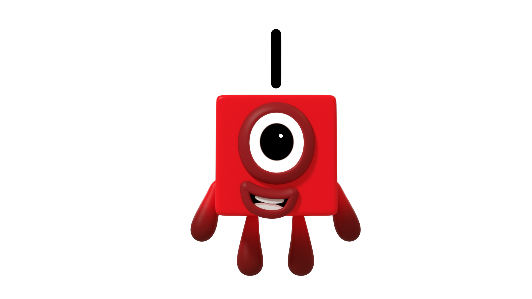 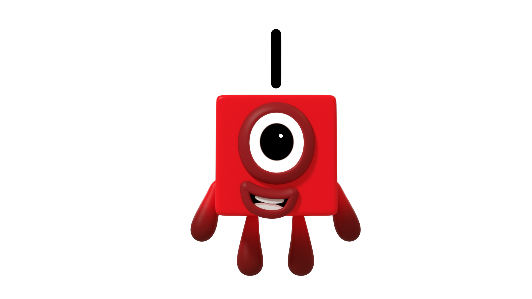 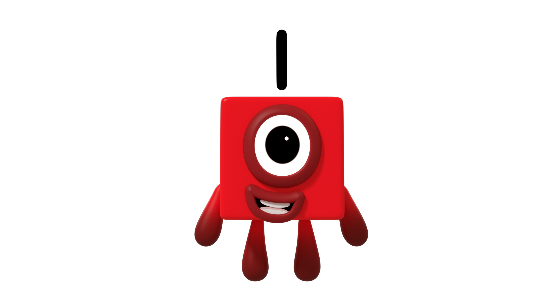 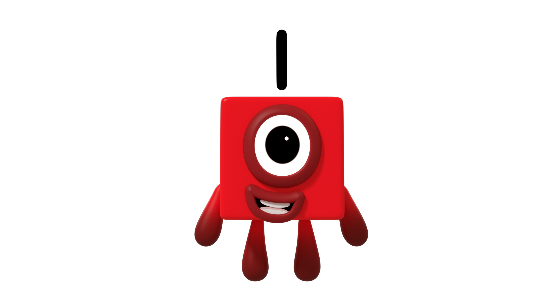 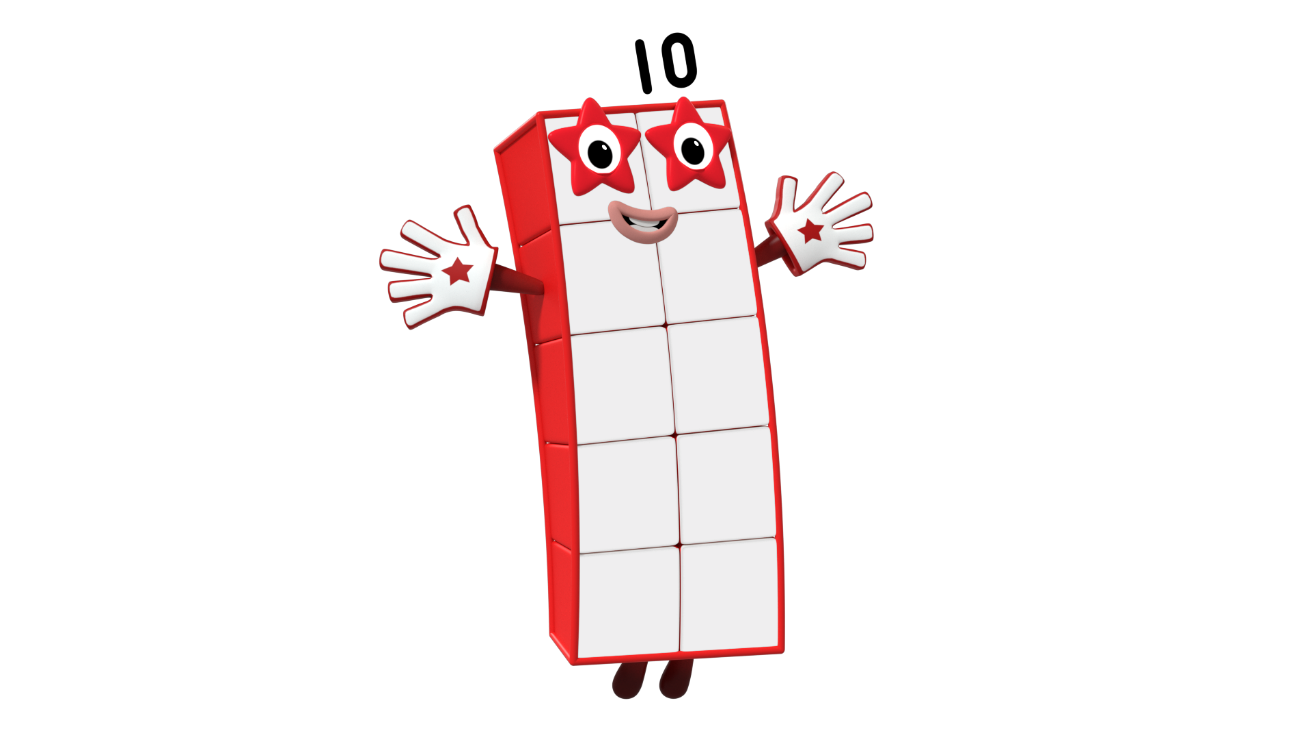 Can you count how many ones you can see? Which Numberblock do you think this will make?
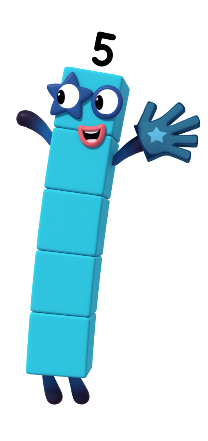 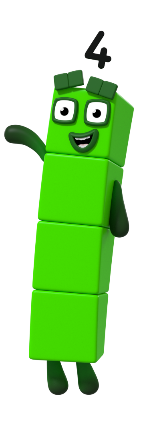 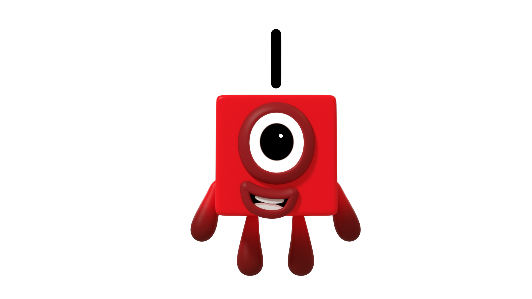 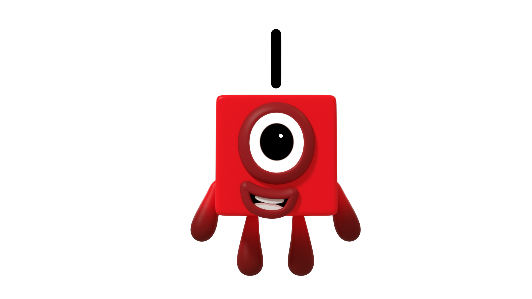 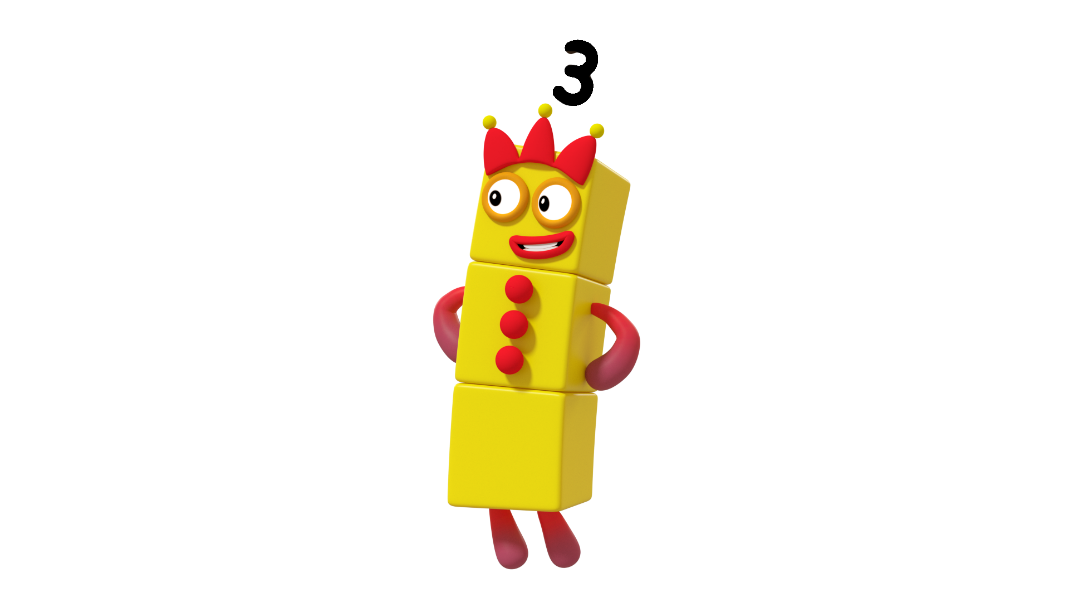 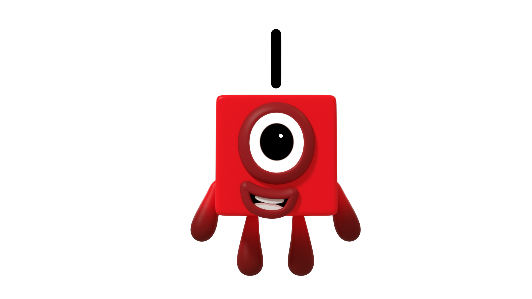 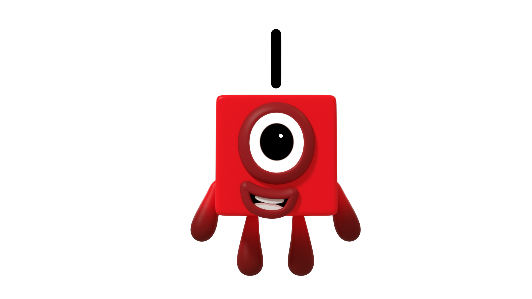 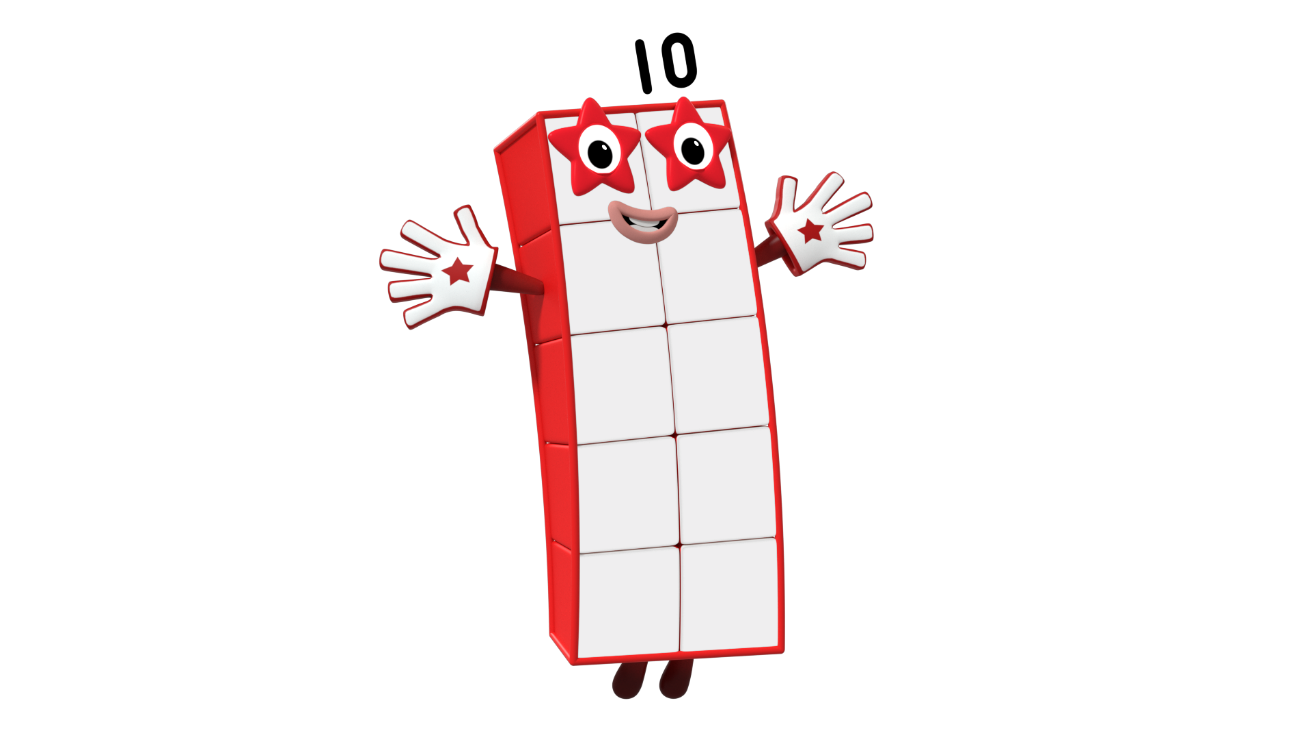 next
Can you count how many ones you can see? Which Numberblock do you think this will make?
That’s right! I’m made of 4 ones. Can you count them with me?
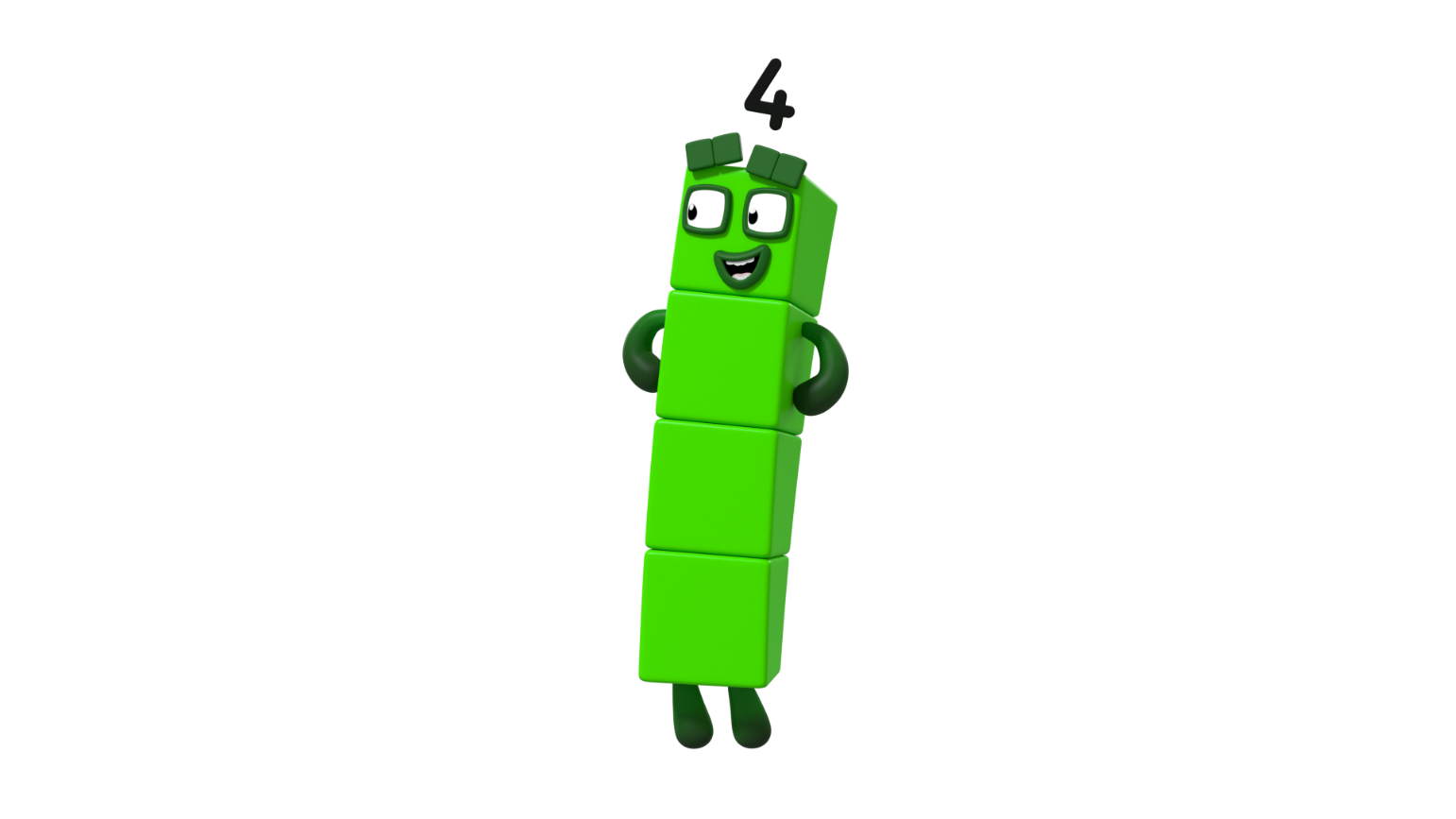 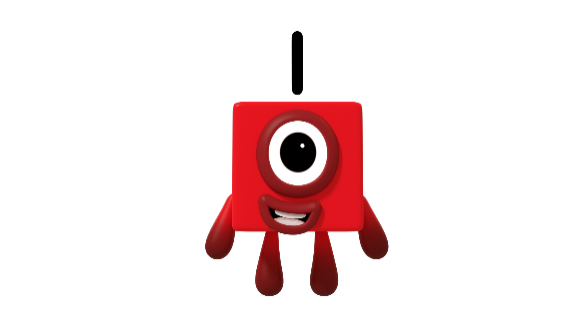 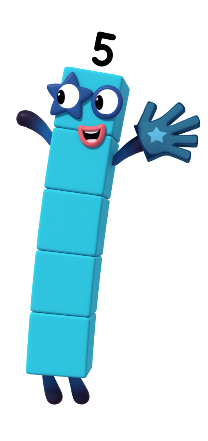 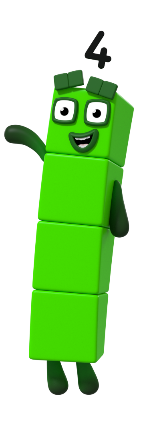 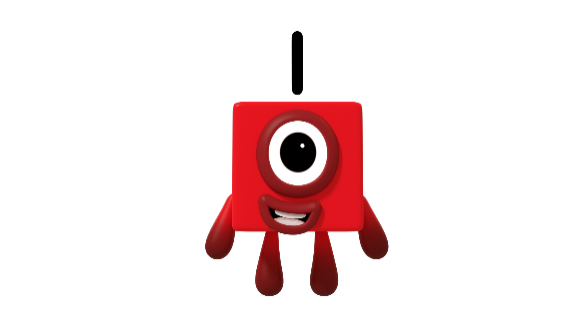 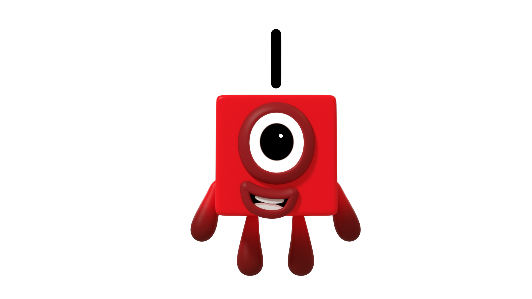 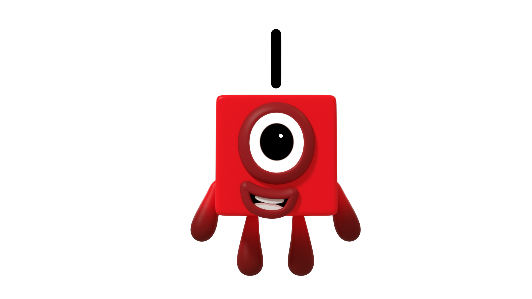 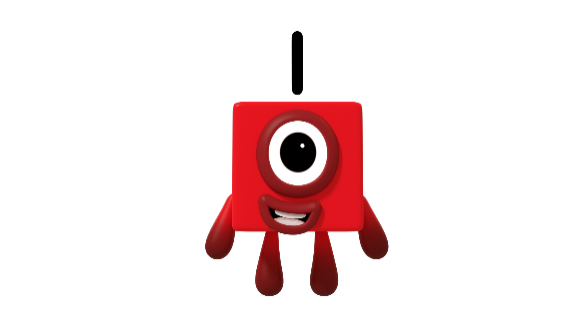 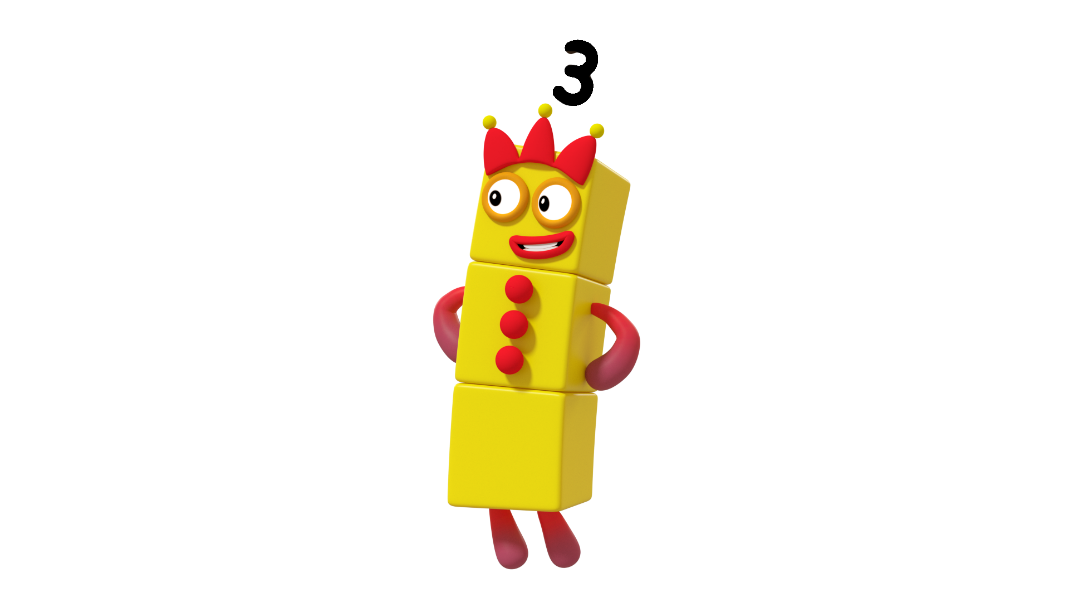 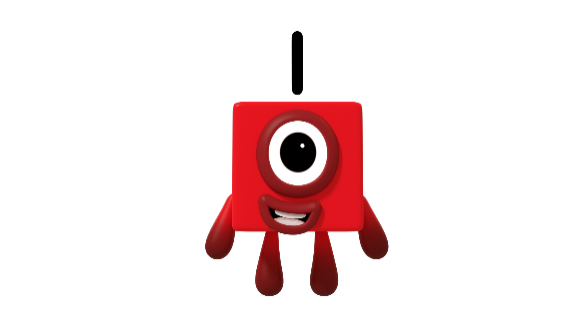 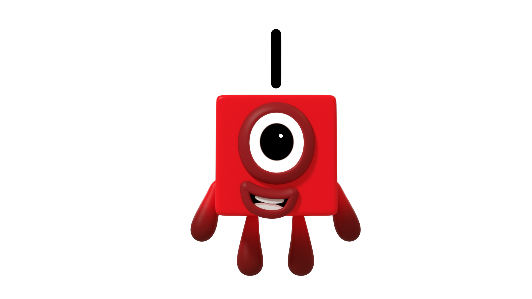 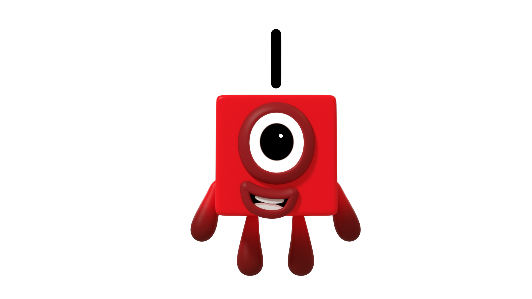 next
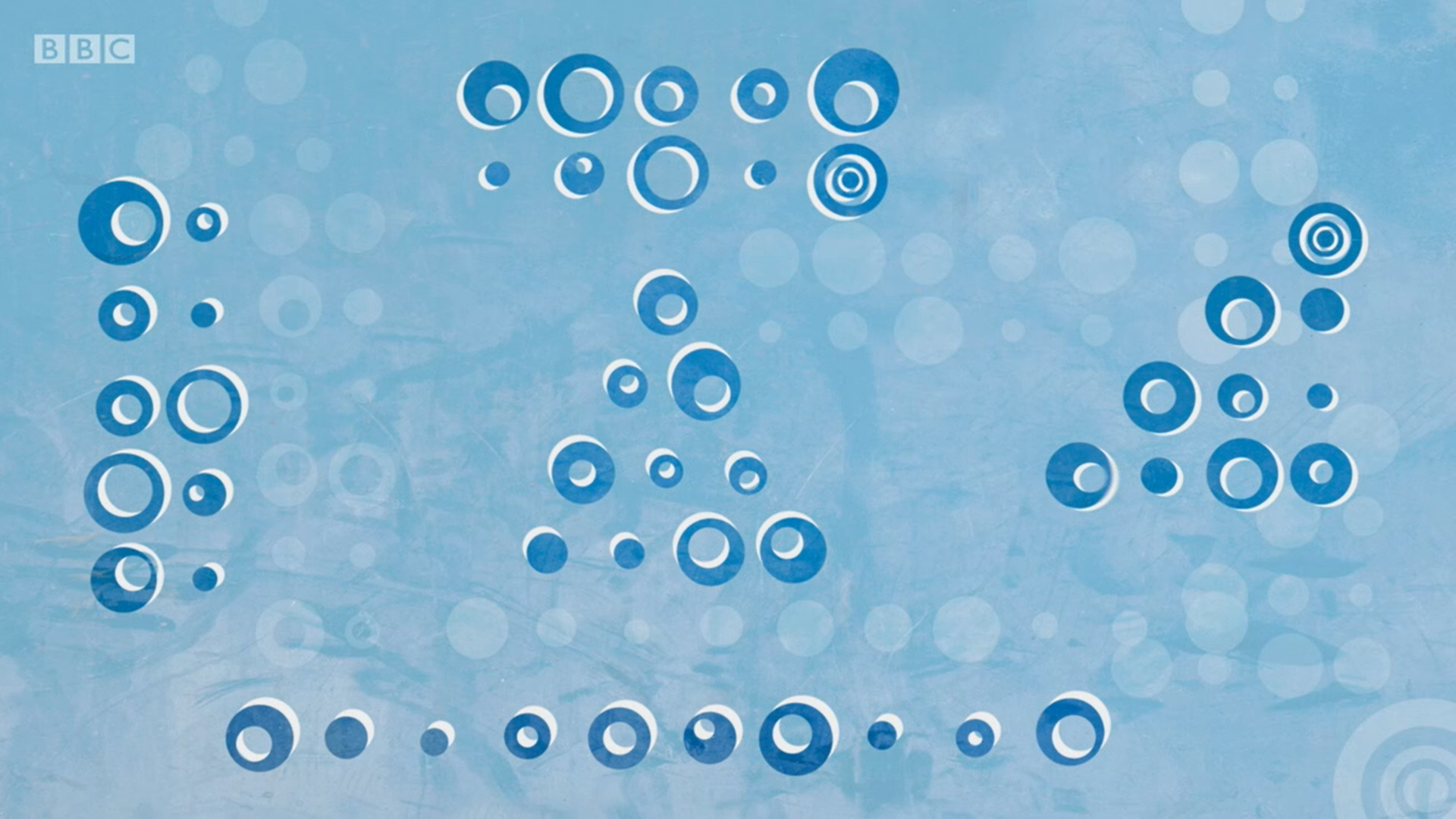 Can you count how many ones you can see? Which Numberblock do you think this will make? Let’s check!
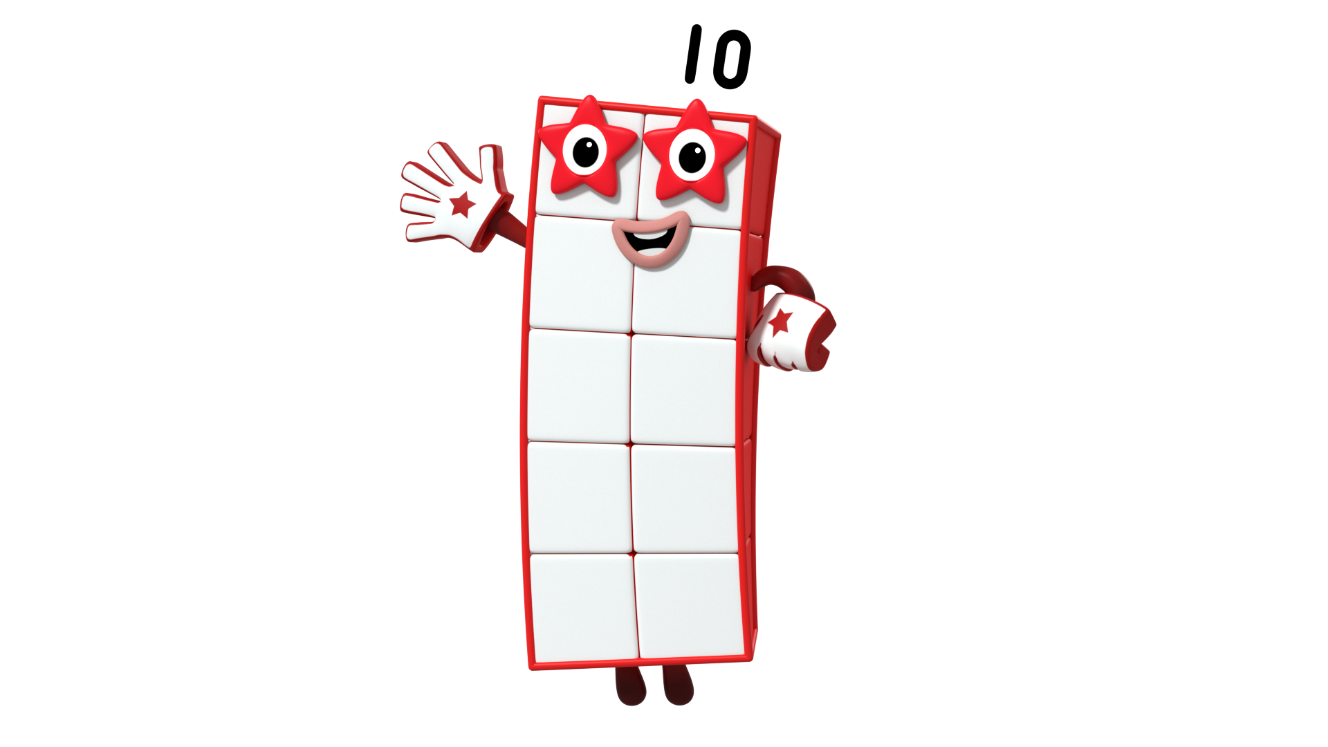 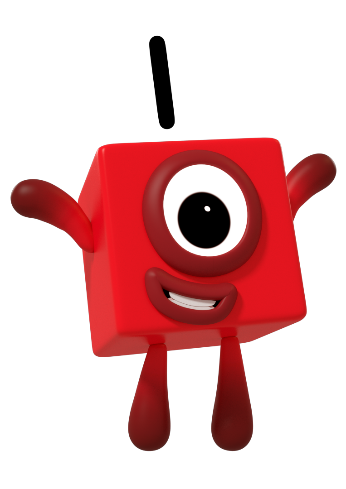 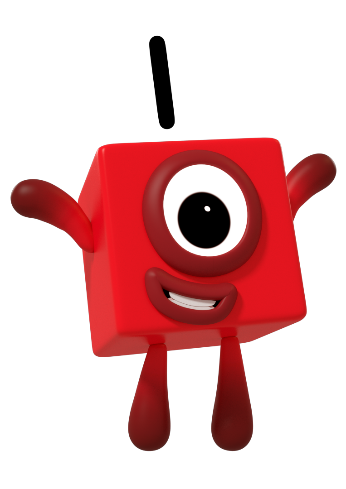 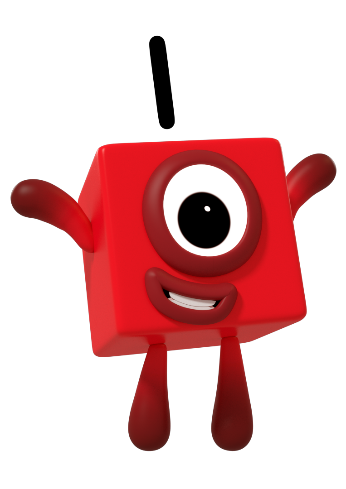 next
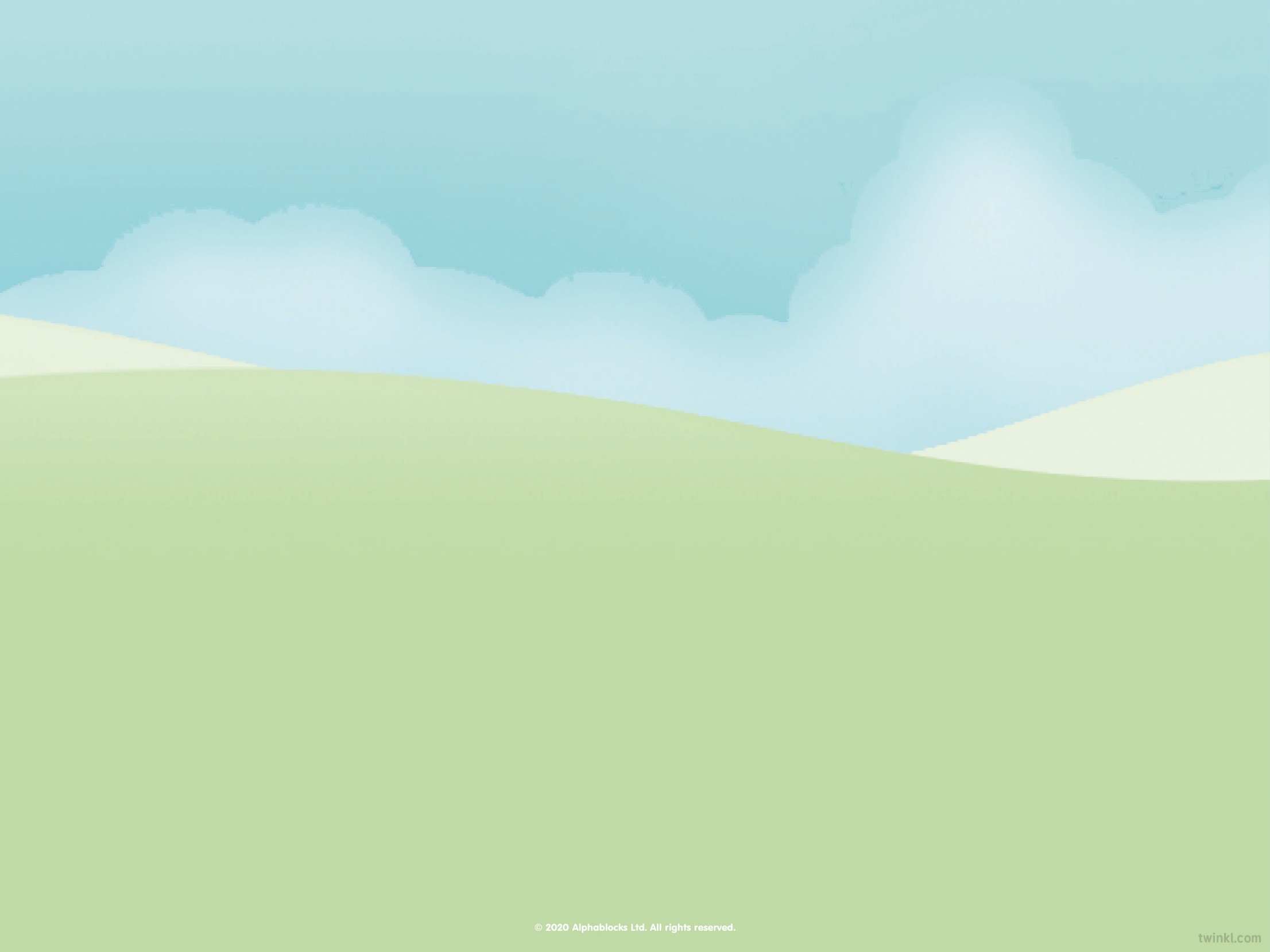 That’s right! I’m made of 3 ones. Can you click me and count my ones?
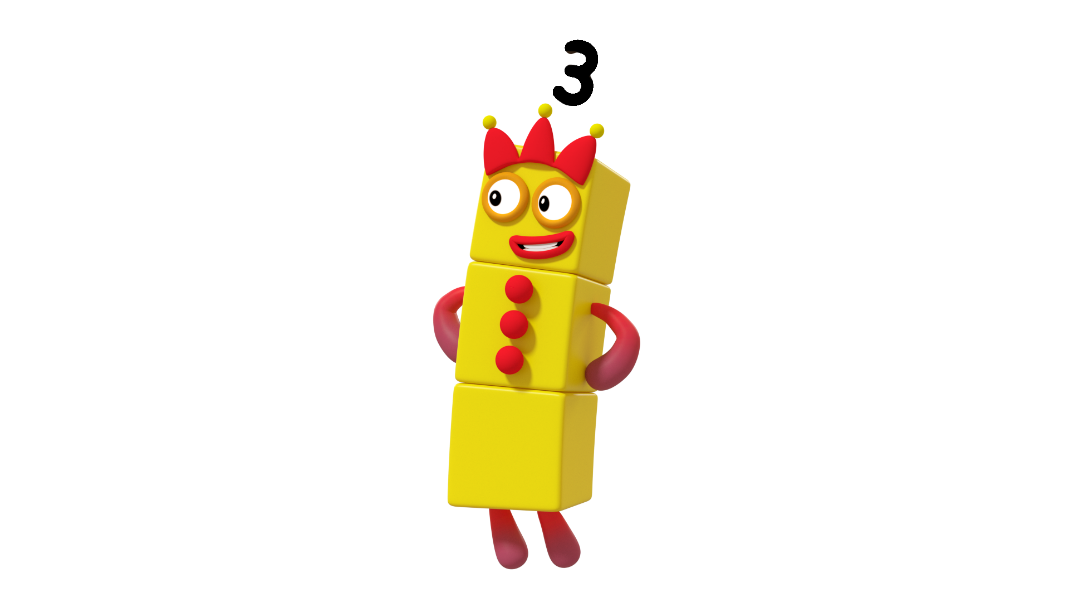 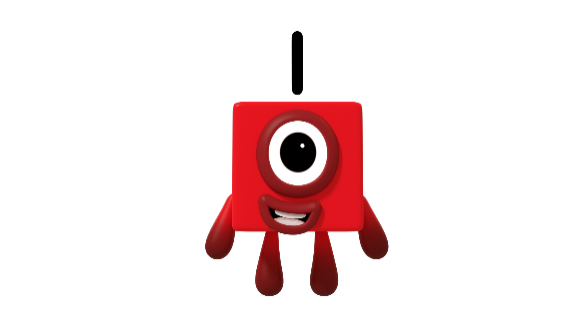 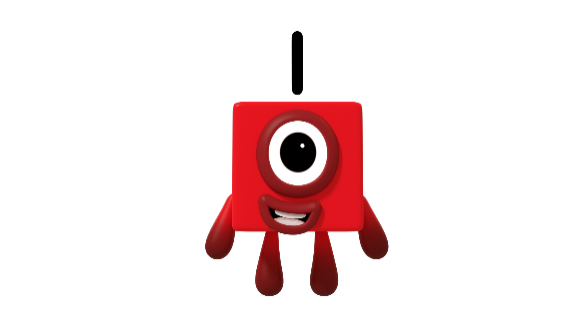 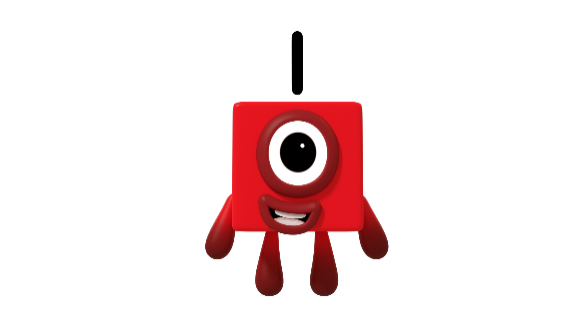 next
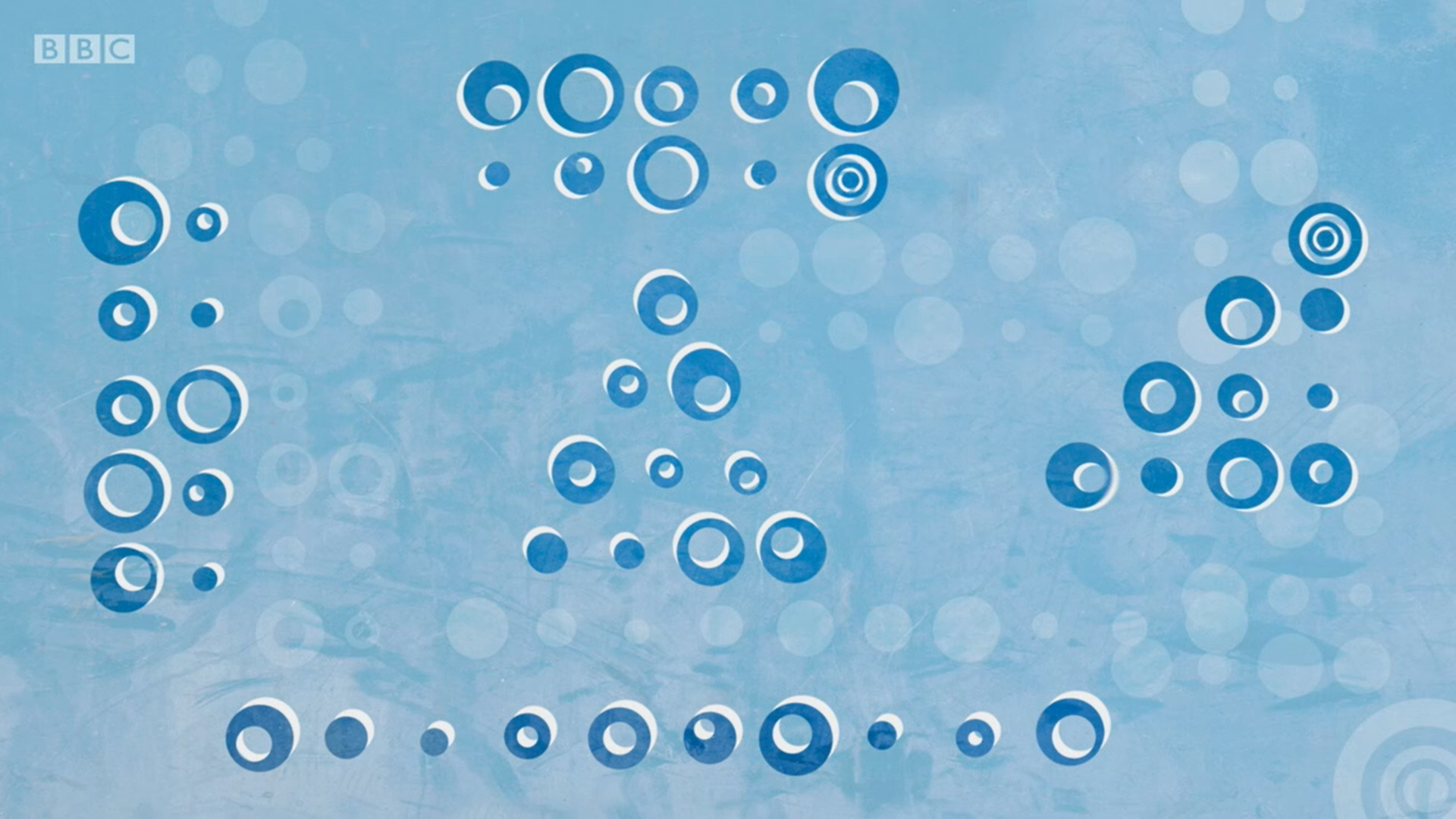 Can you count how many ones you can see? Which Numberblock do you think this will make? Let’s check!
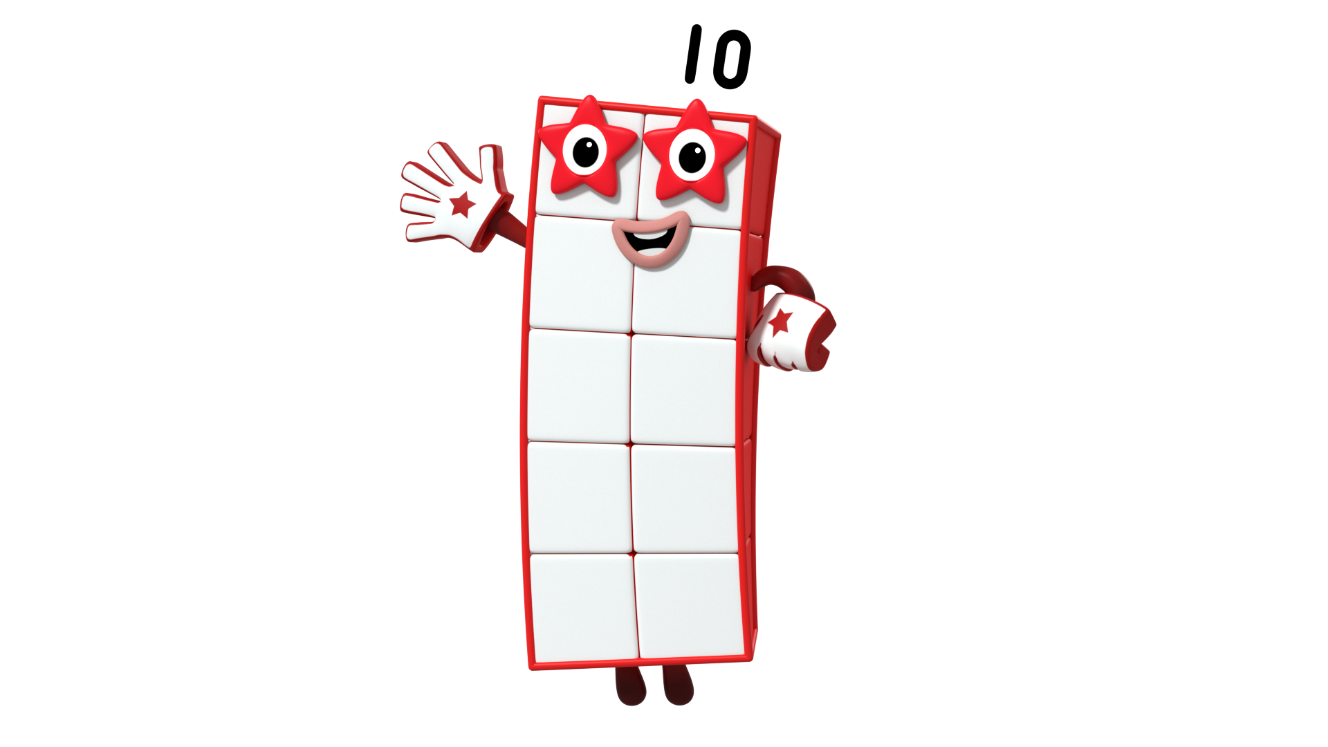 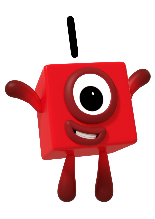 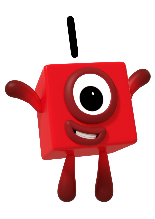 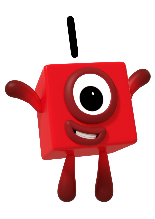 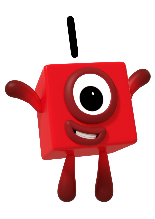 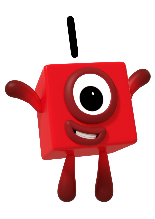 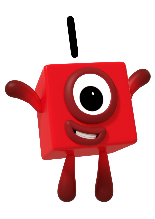 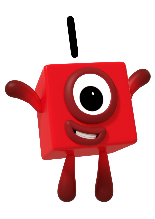 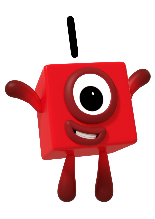 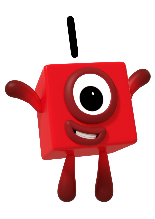 next
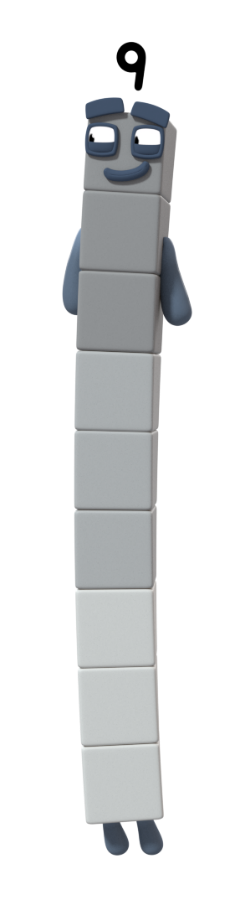 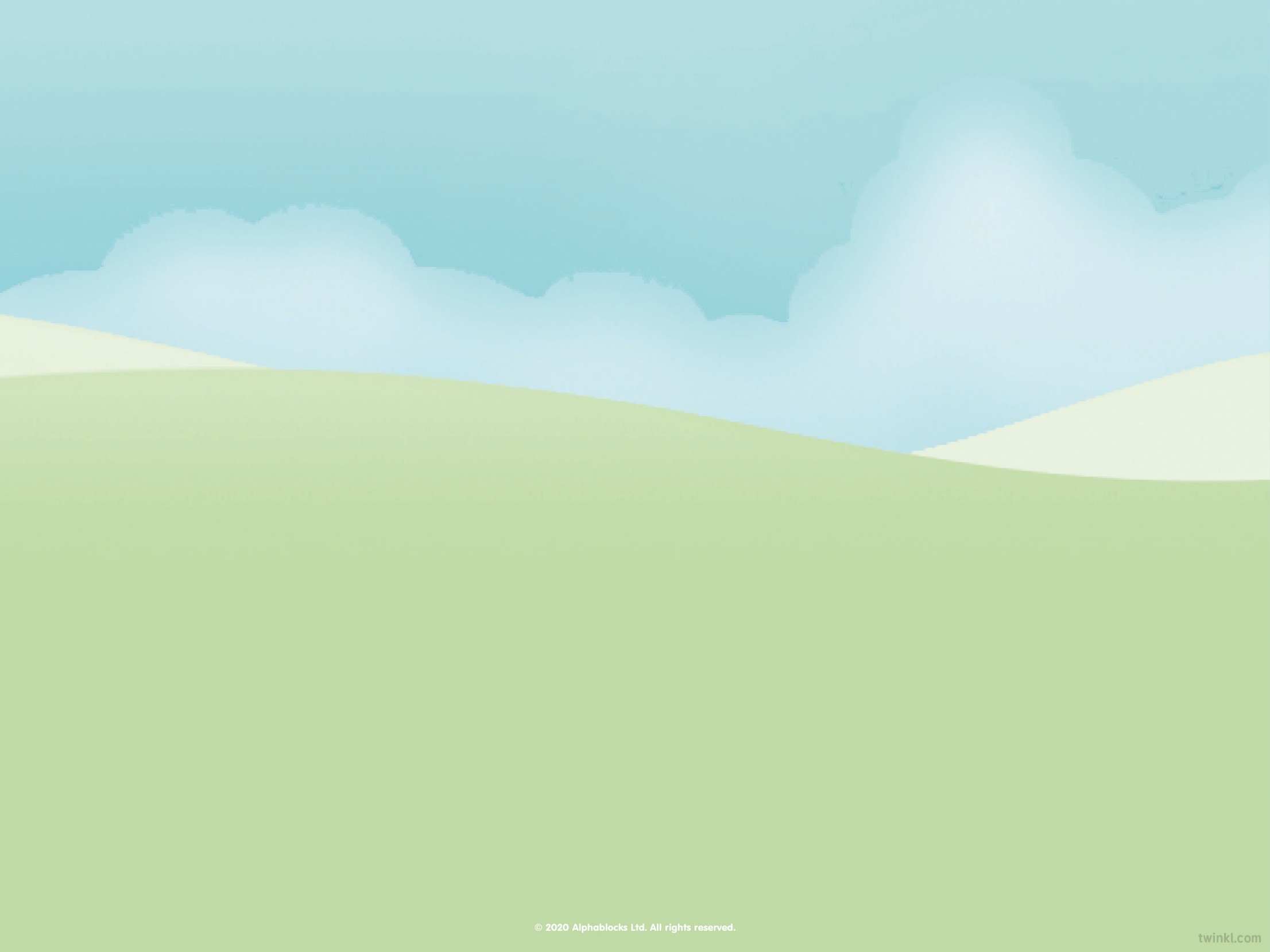 That’s right! It’s me, Nine! I’m made of 9 ones. Can you click me and count my ones?
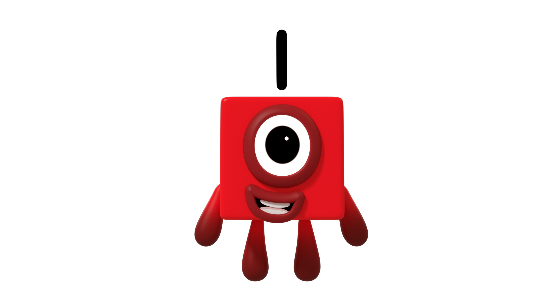 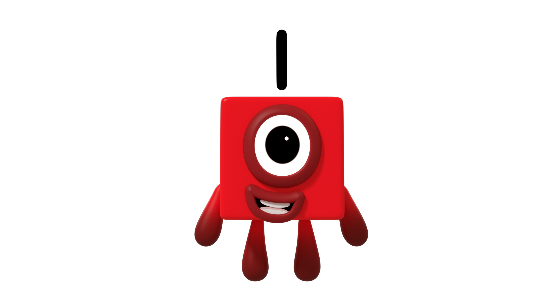 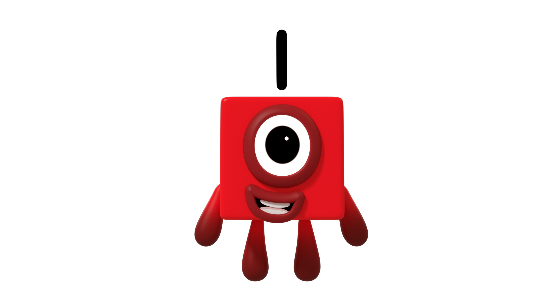 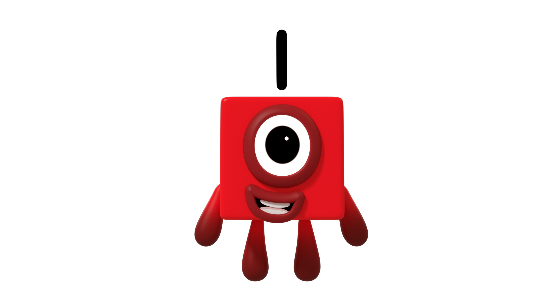 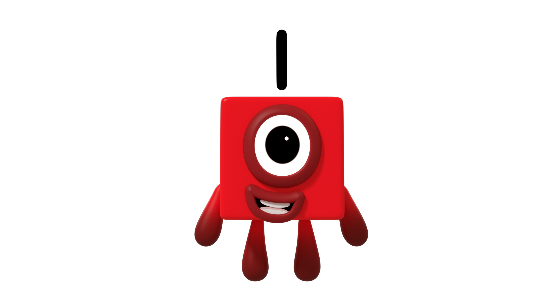 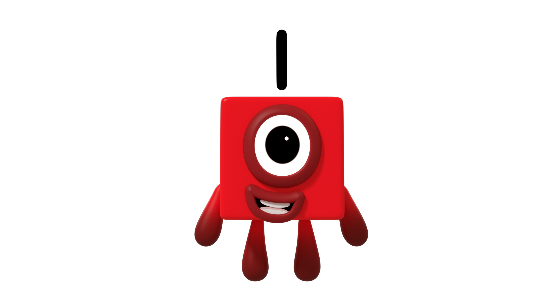 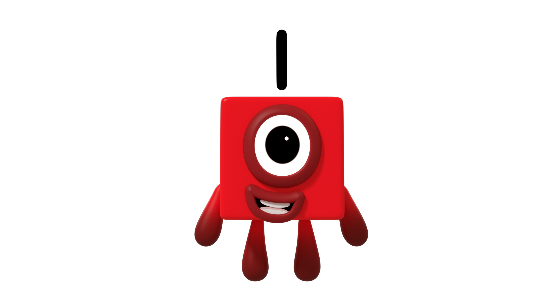 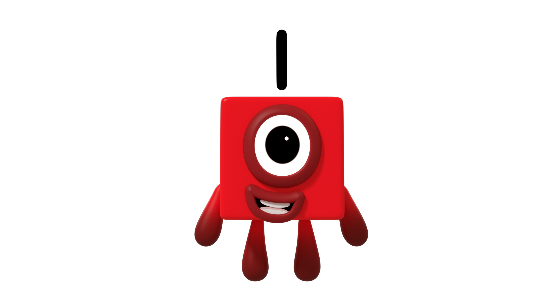 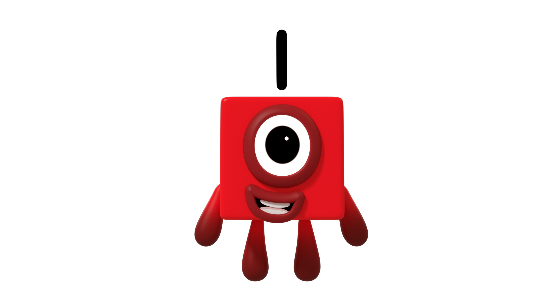 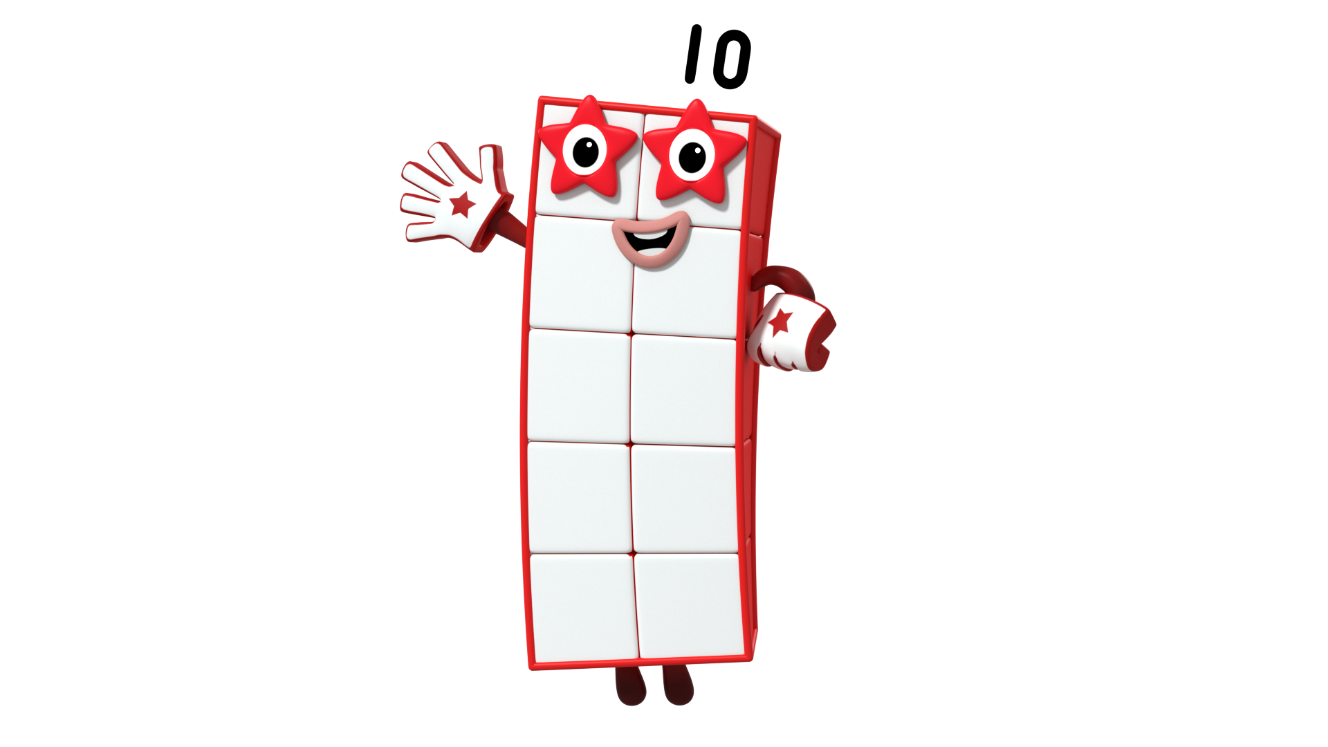 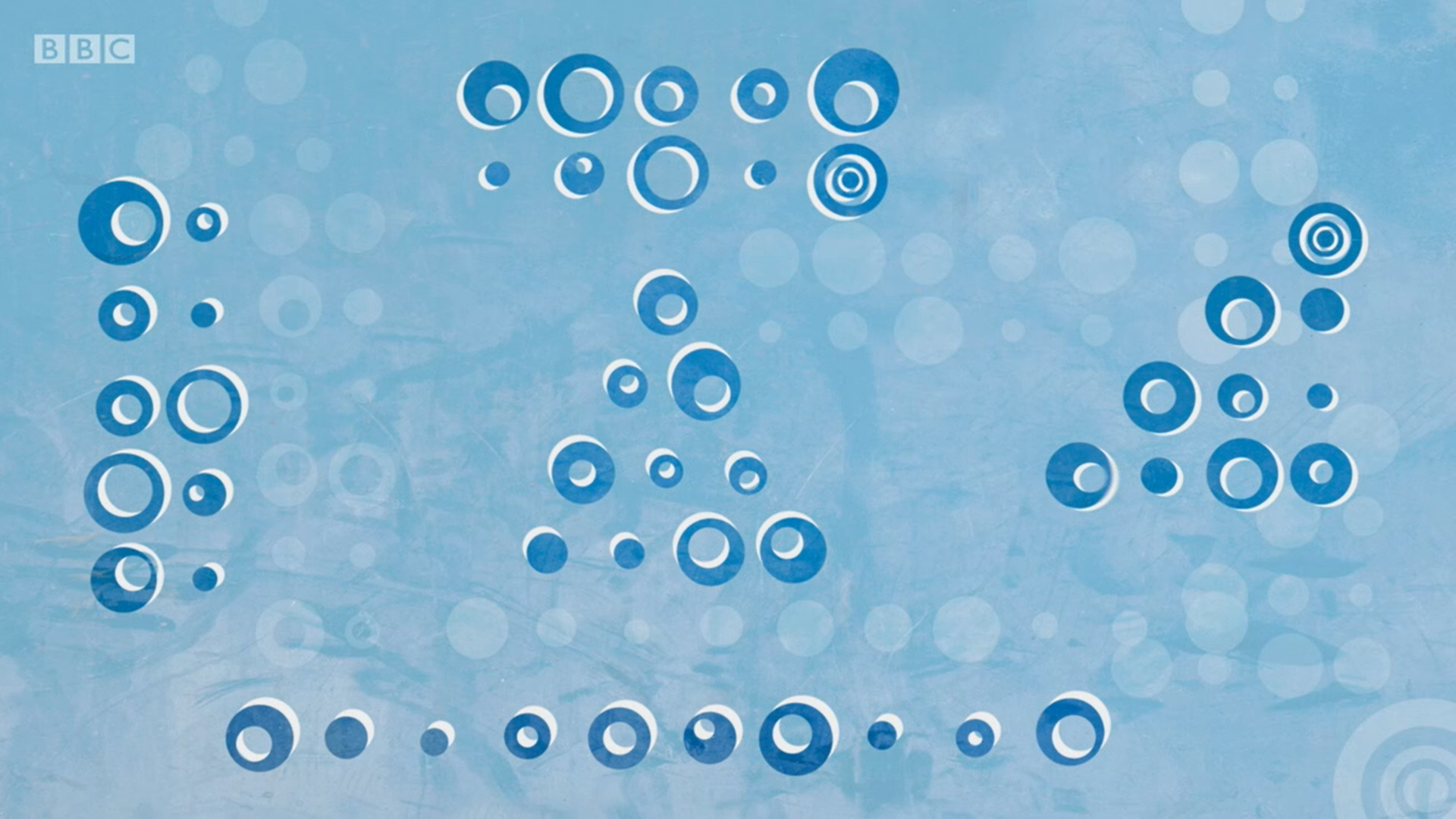 Oops! Shall we try again?
Help me count the blocks. I think that these ones will make the number 5. Am I right?
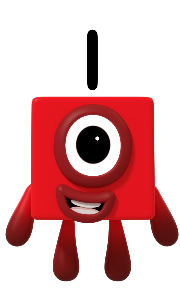 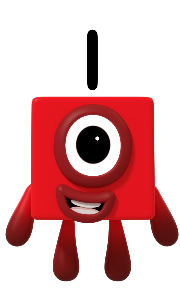 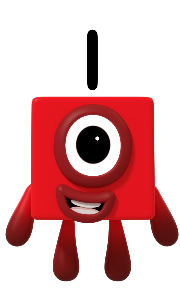 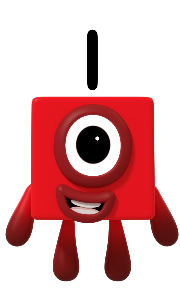 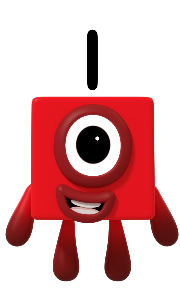 yes
no
next
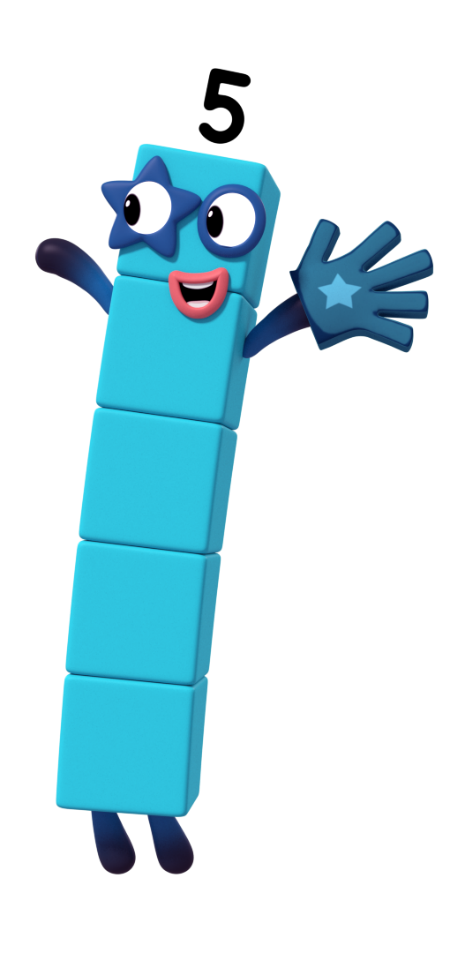 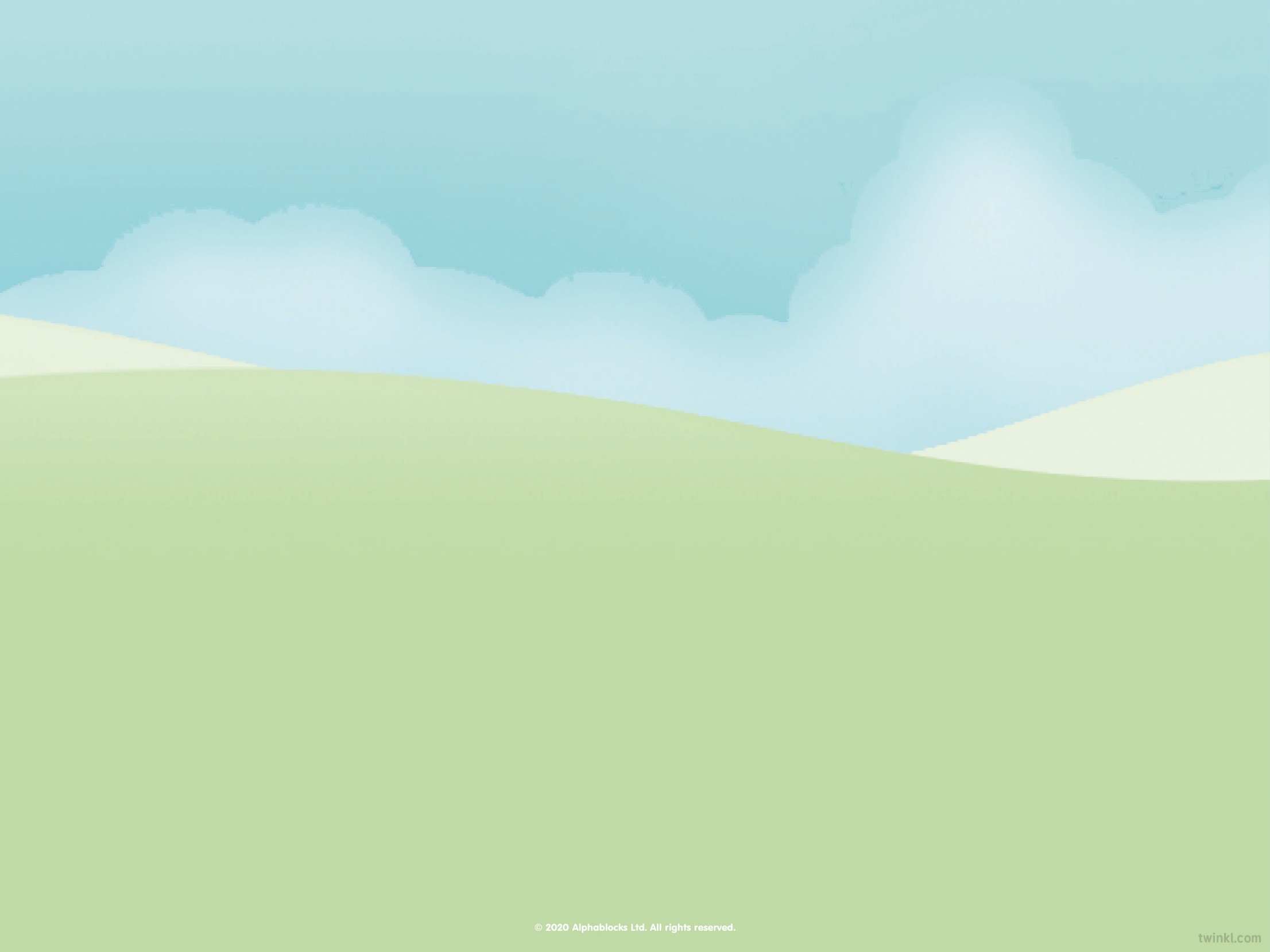 That’s right! I’m made of 5 ones. Can you count them with me?
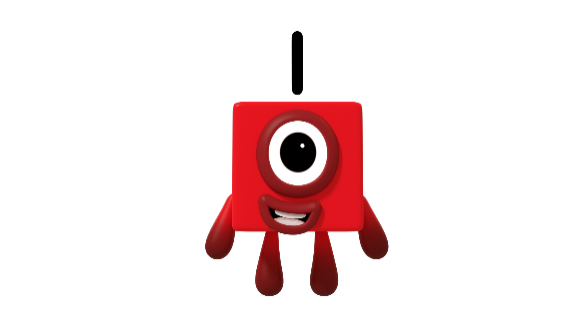 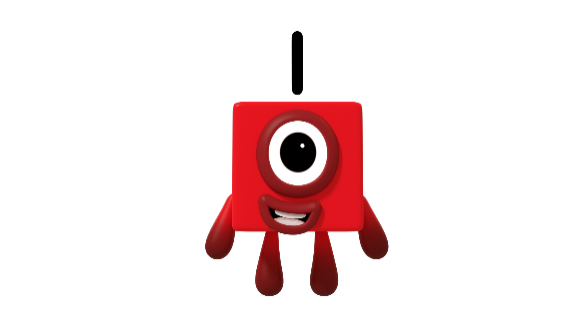 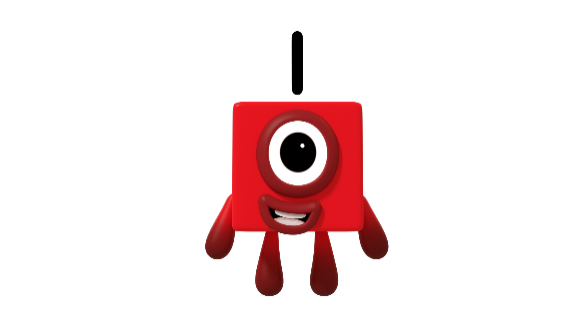 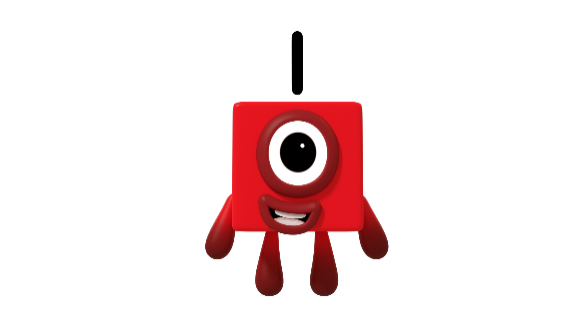 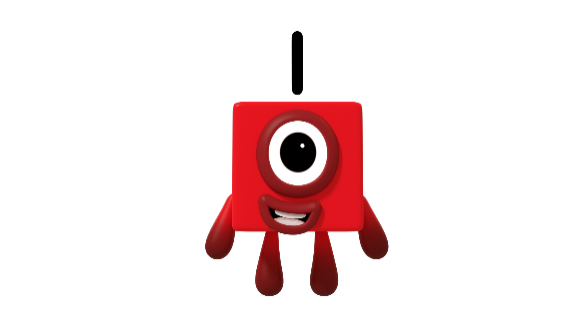 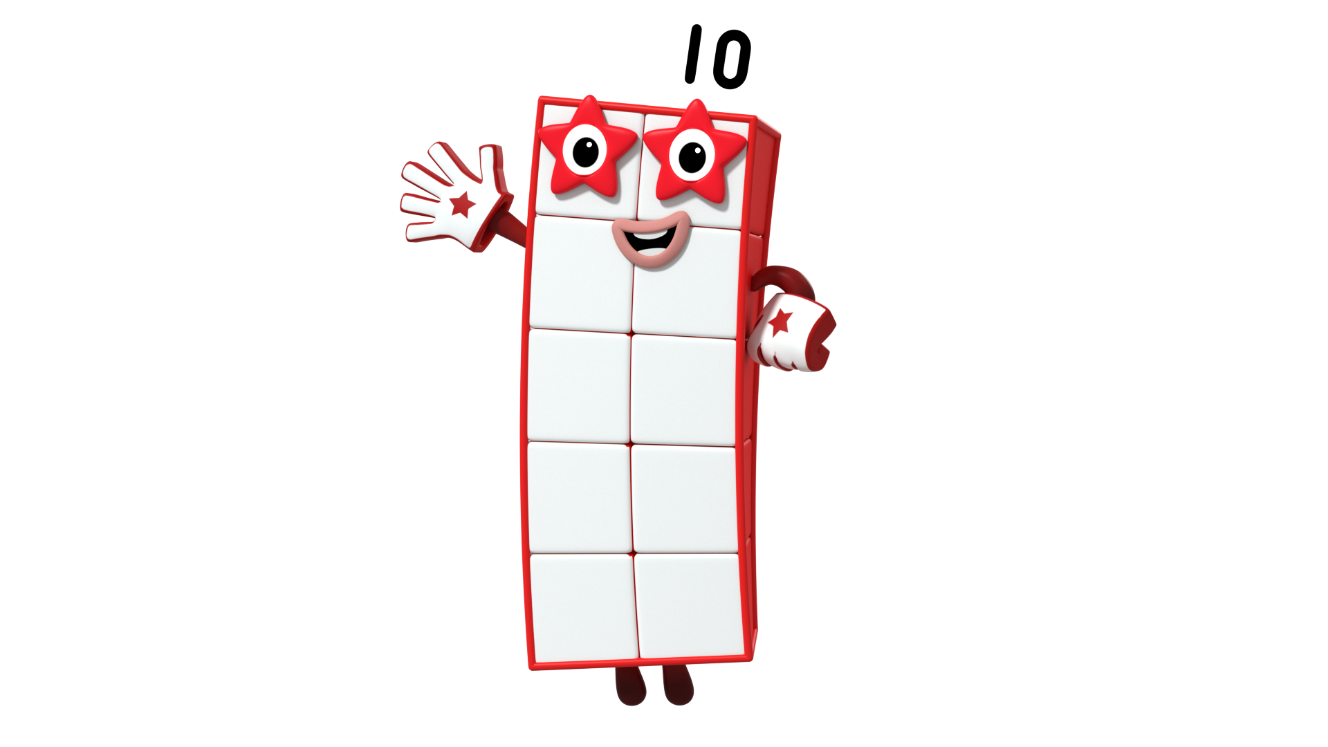 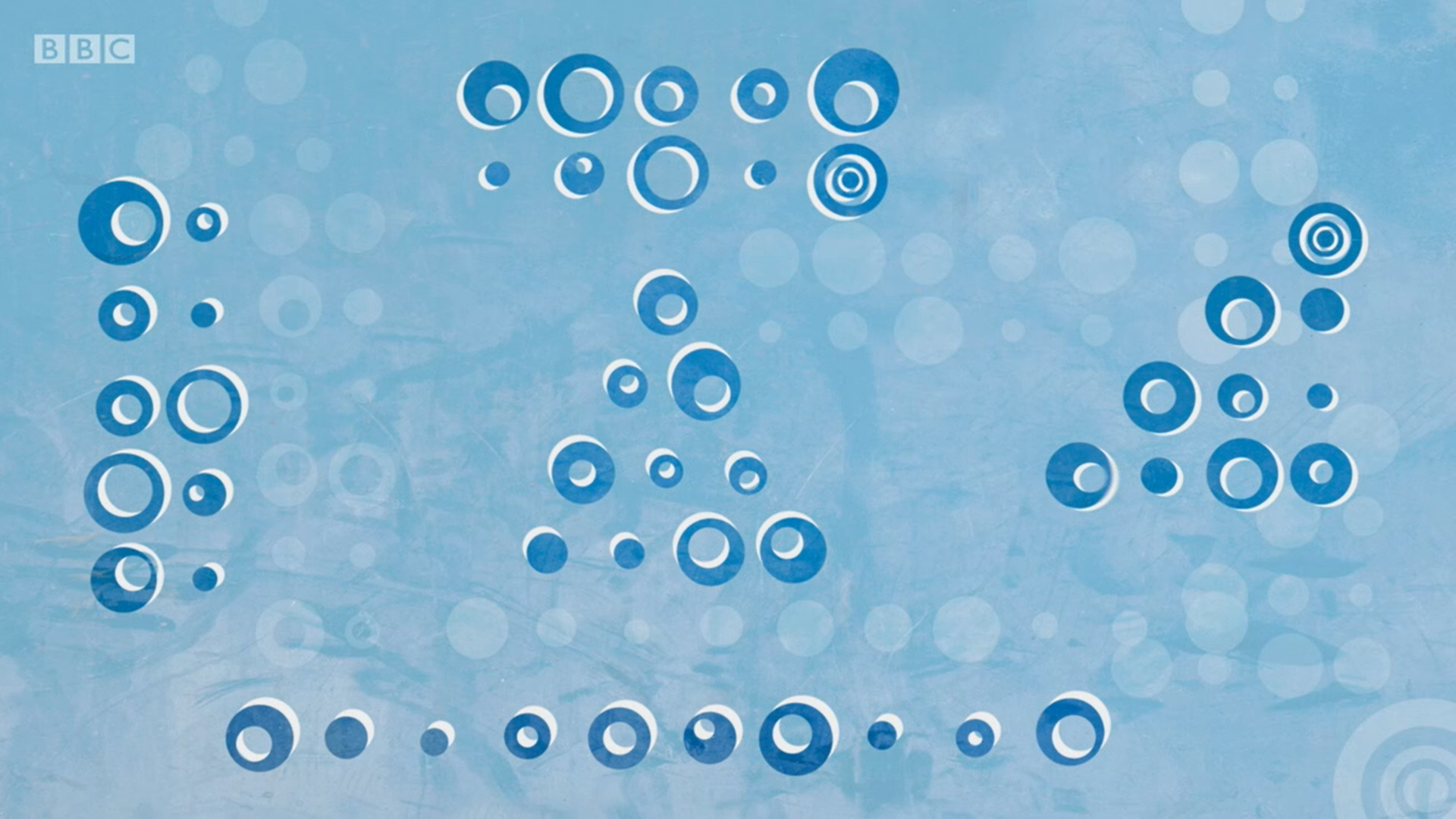 Help me count the blocks. I think that these ones will make the number 7. Am I right?
Oops! Shall we try again?
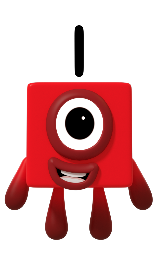 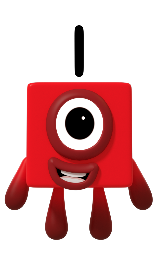 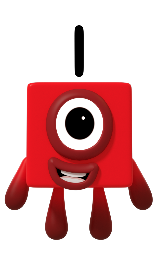 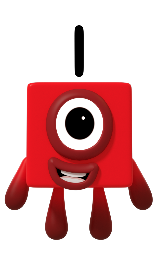 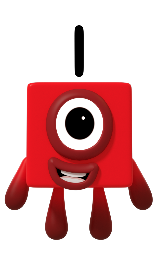 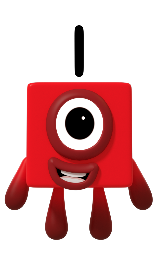 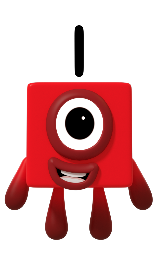 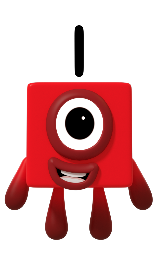 yes
no
next
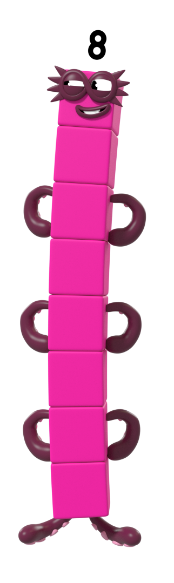 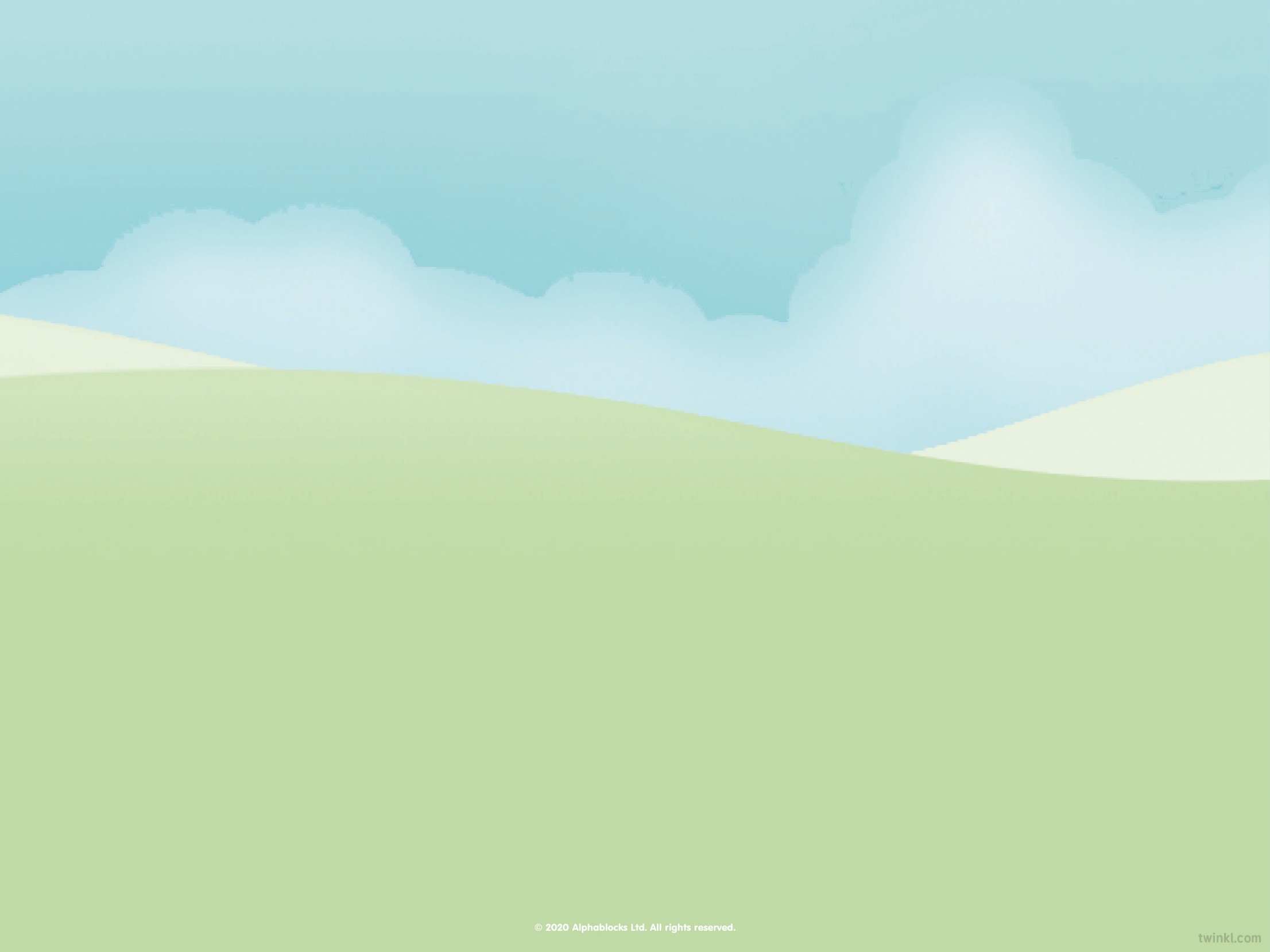 That’s right! It’s me, Eight. Can you tell a partner how you worked it out?
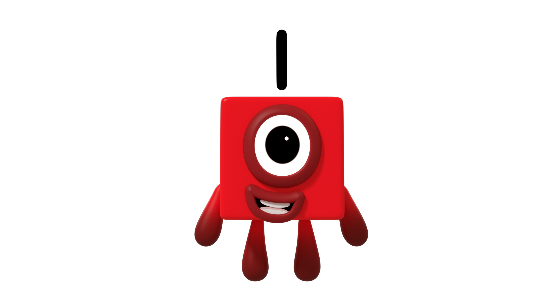 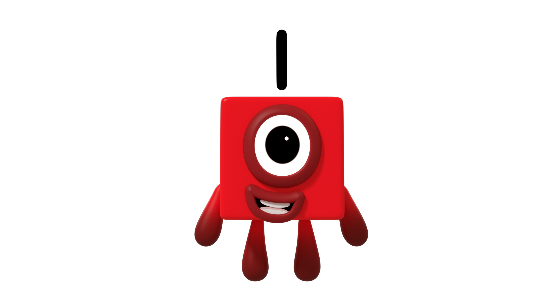 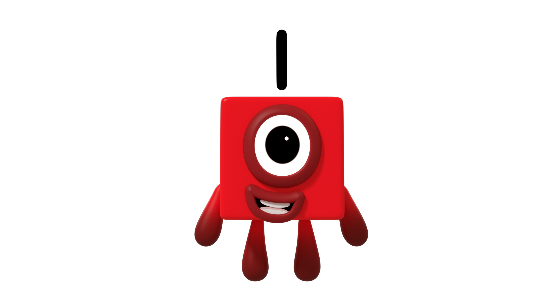 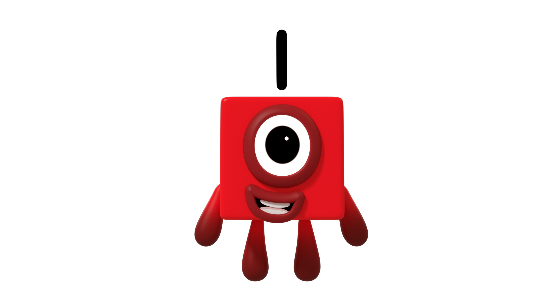 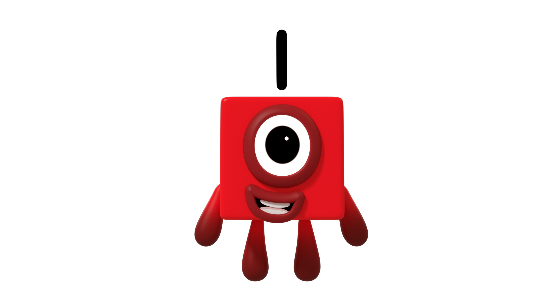 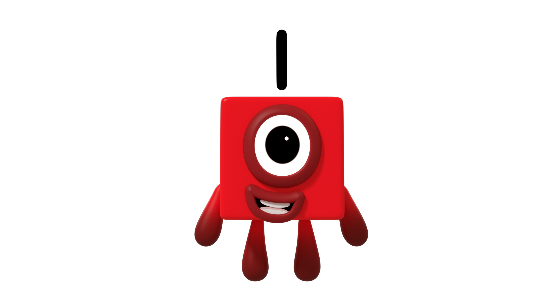 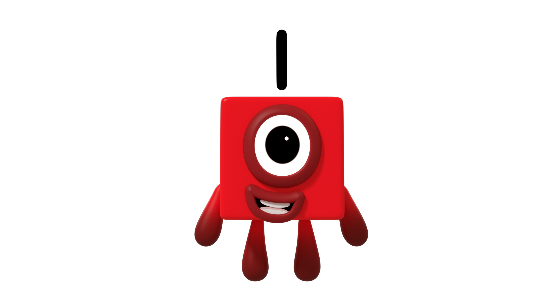 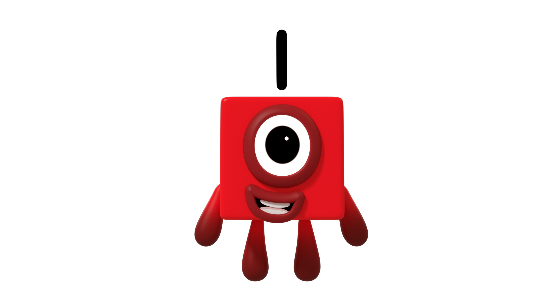 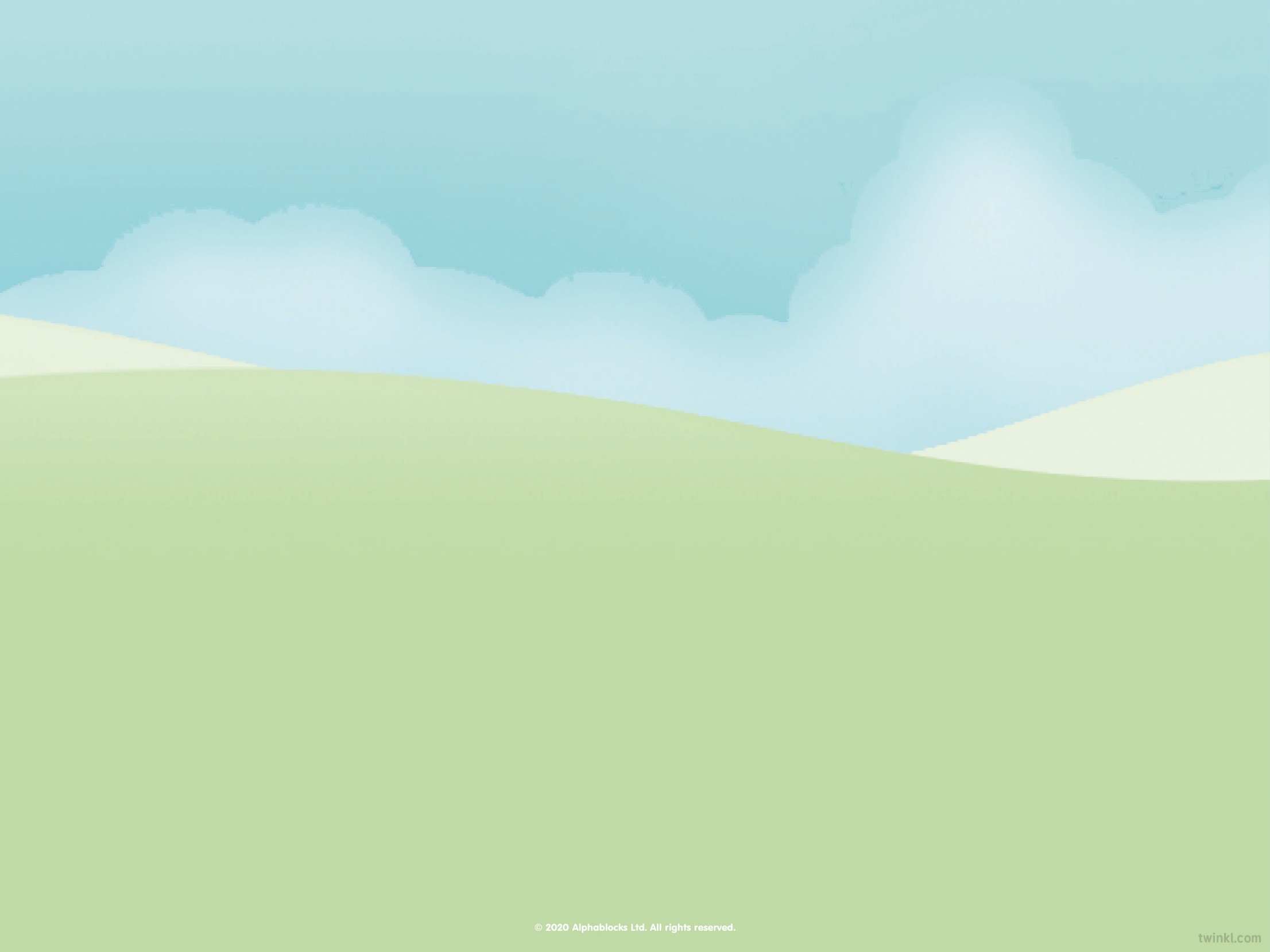 Let’s count to 10!
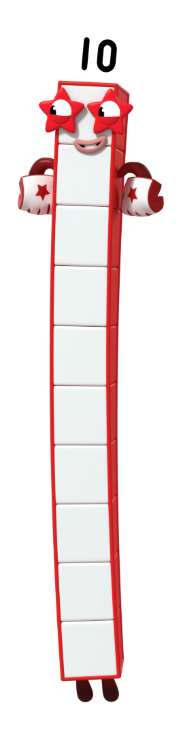 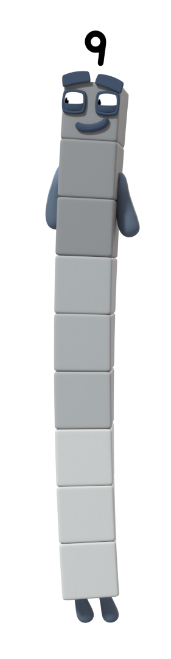 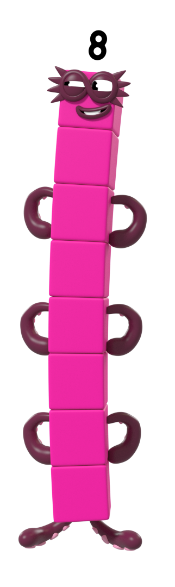 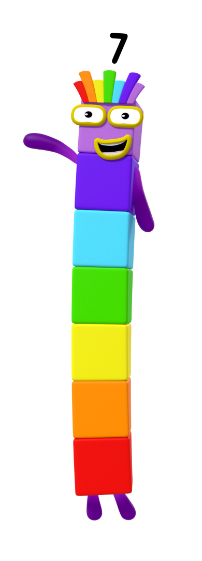 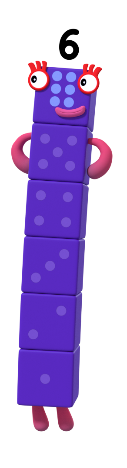 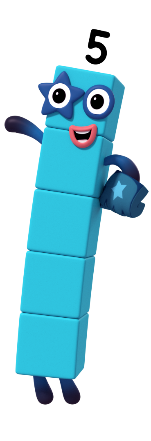 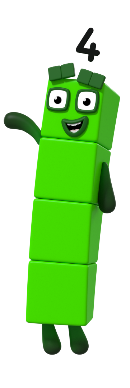 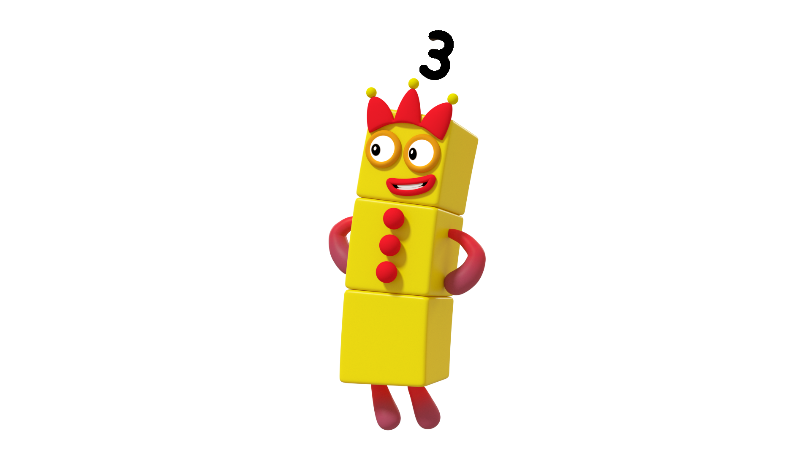 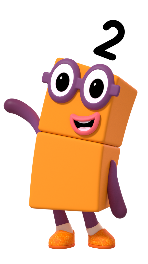 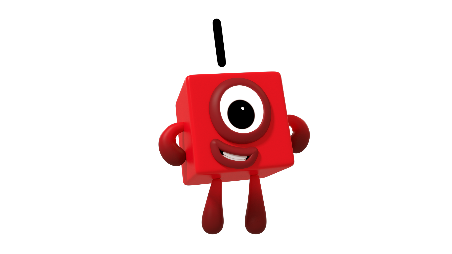 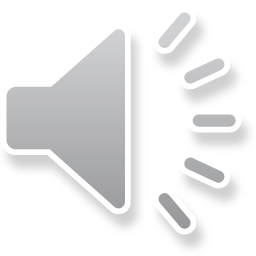 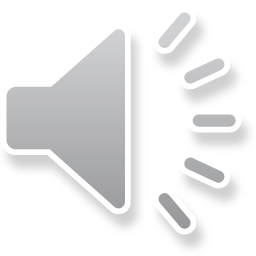 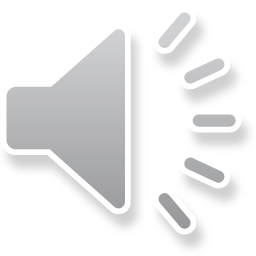 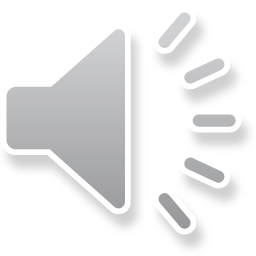 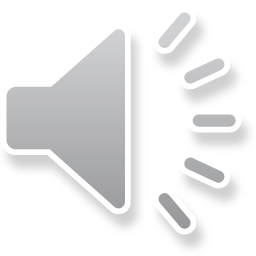 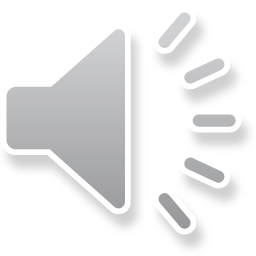 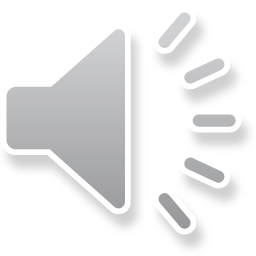 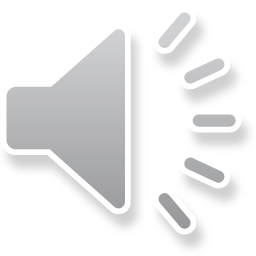 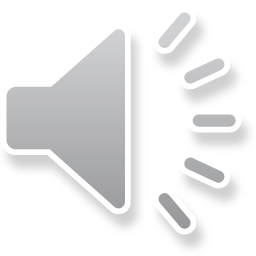 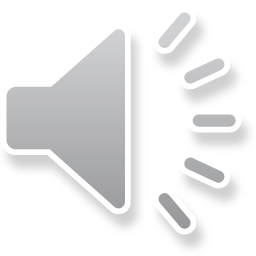 Goodbye!
For more number fun, head on down to learningblocks.tv!